Functionally profiling metagenomes & metatranscriptomes at species-level resolution (with HUMAnN2)
Eric Franzosa, Ph.D.
Research Scientist in Curtis Huttenhower’s Lab
Pathway Tools Workshop
14 Feb 2018
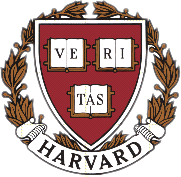 Harvard T. H. Chan School of Public Health
Department of Biostatistics
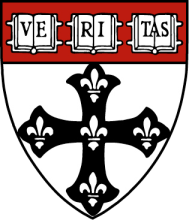 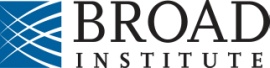 1
introduction
The two big questions of microbial community profiling:
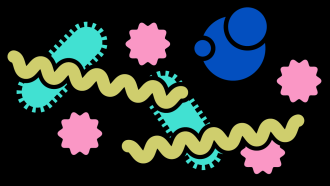 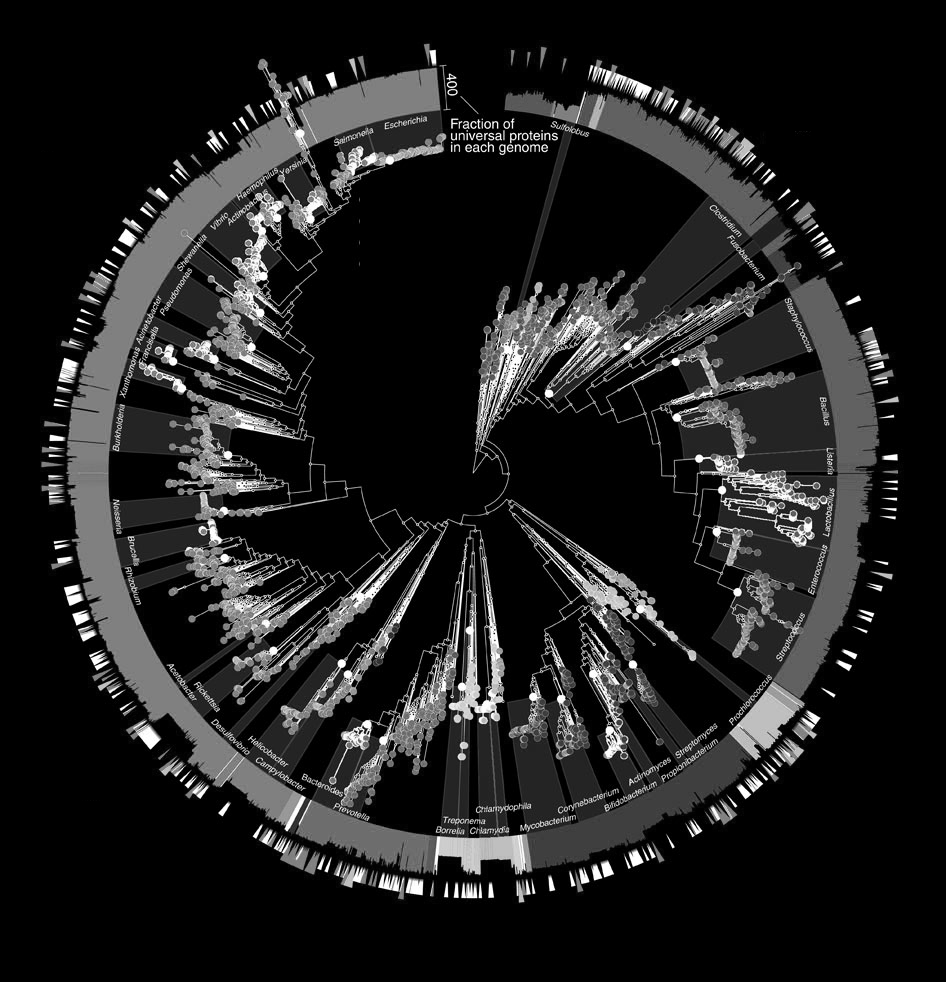 1
2
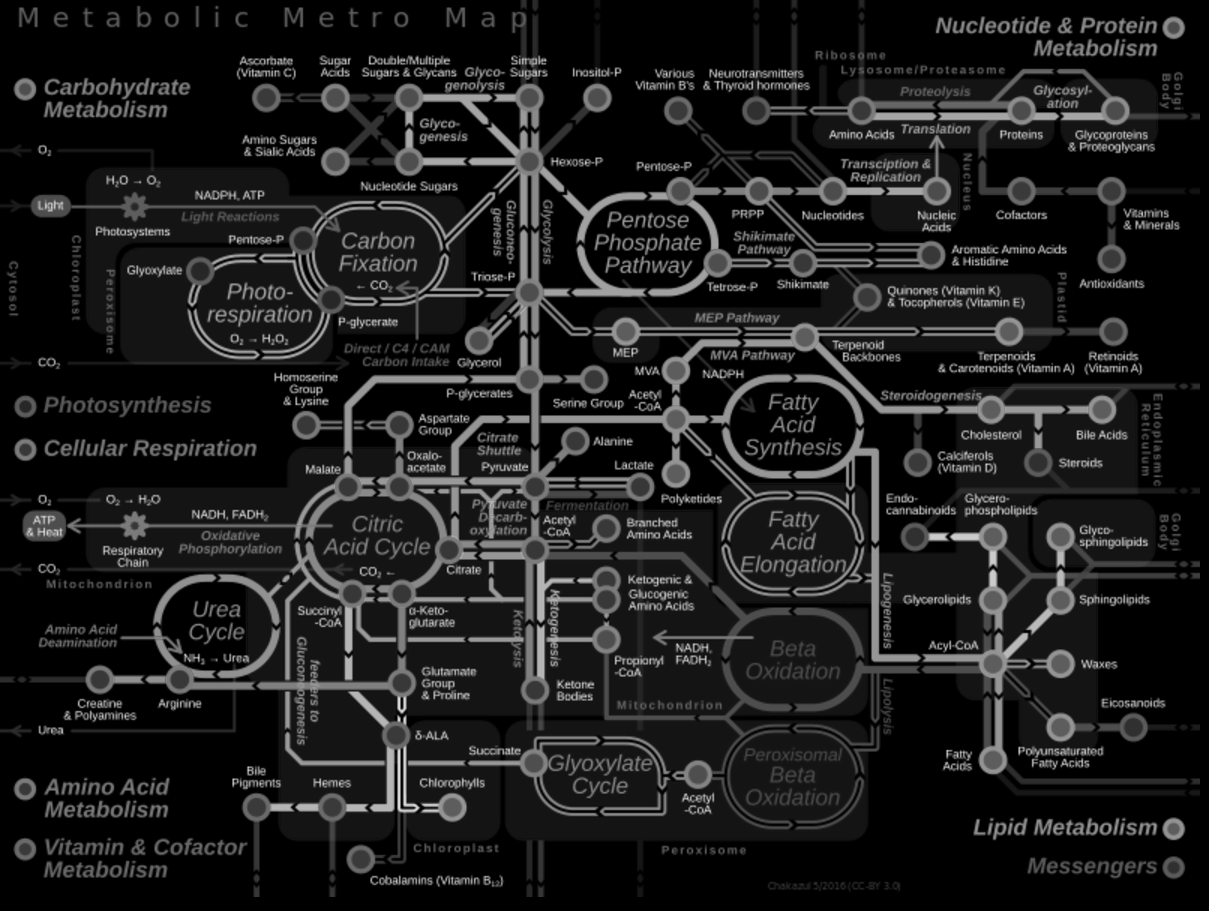 What are they doing?
Who is there?
(functional profiling)
(taxonomic profiling)
Increasingly we want to answer these questions together. Existing methods tend to target one question or the other.
3
Traditional, reference-based functional profiling of meta’omes
Translated search (~blastx) against a comprehensive protein seq. database
Collapse gene abundance to gene sets / reconstruct metabolic pathways
(e.g. HUMAnN1)
Quality-controlled 
metagenome or
metatranscriptome
(meta’ome) as input
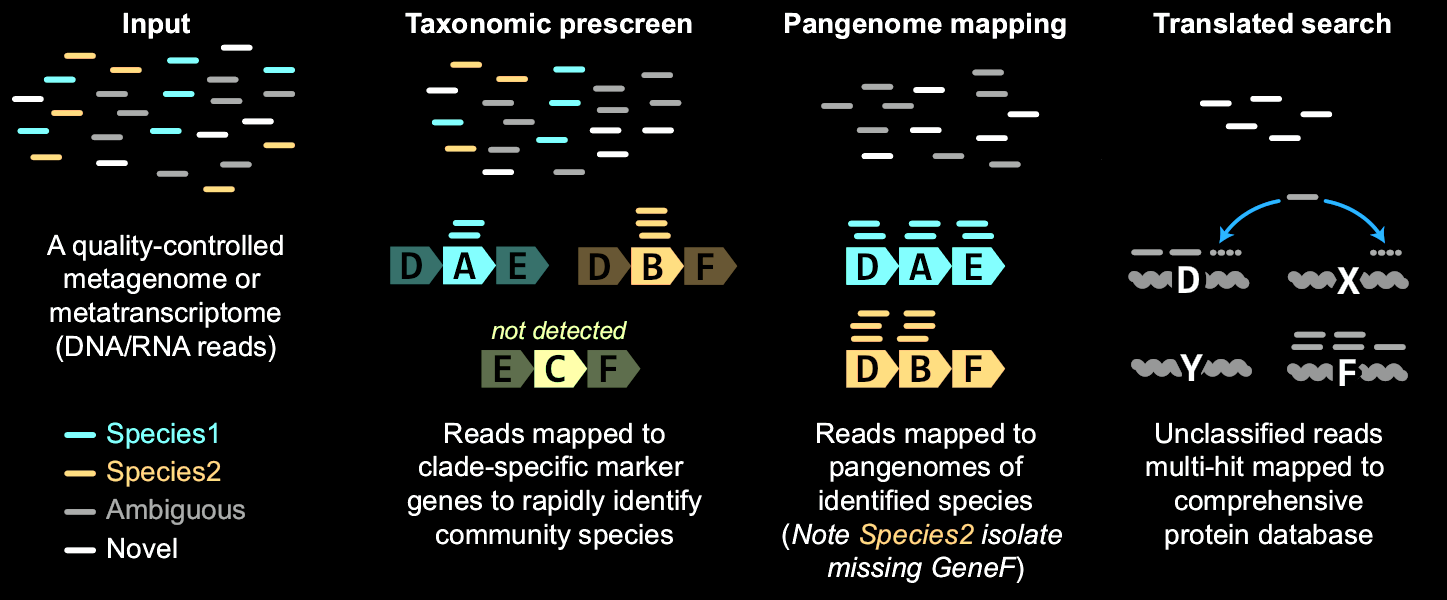 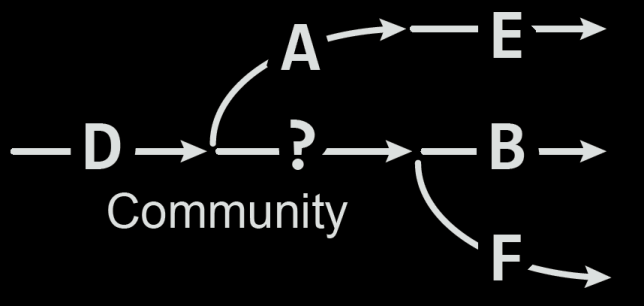 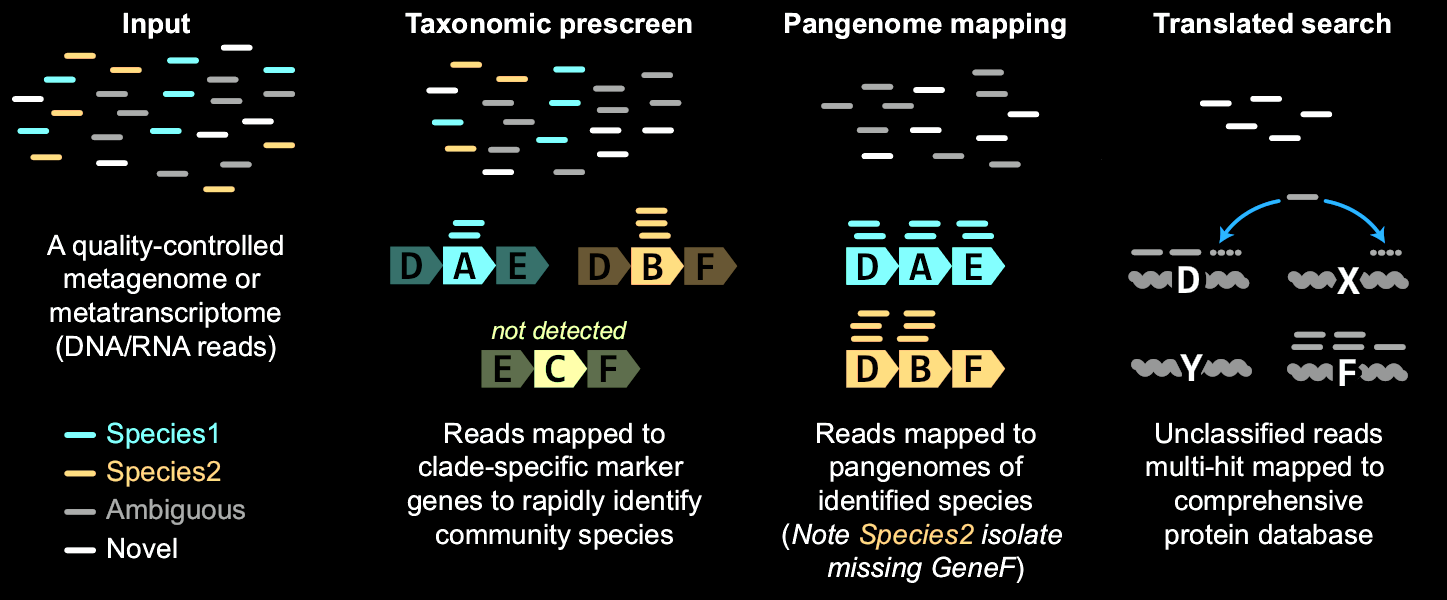 Issue #1:
Translated search is slow
Issue #2:
Comprehensive search is slowand vulnerable to spurious hits
Issue #3:
No taxonomic resolution (typically)
A new approach to functional profiling:tiered read mapping with HUMAnN2
(1st tier)
(2nd tier)
(3rd tier)
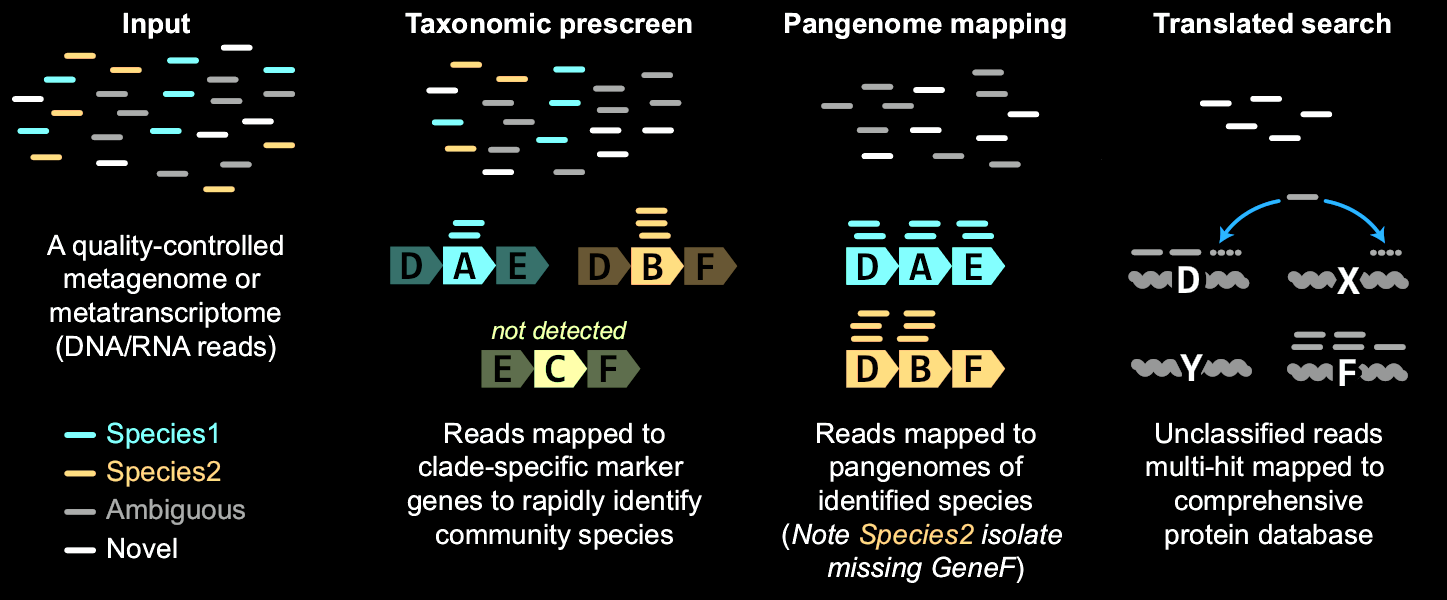 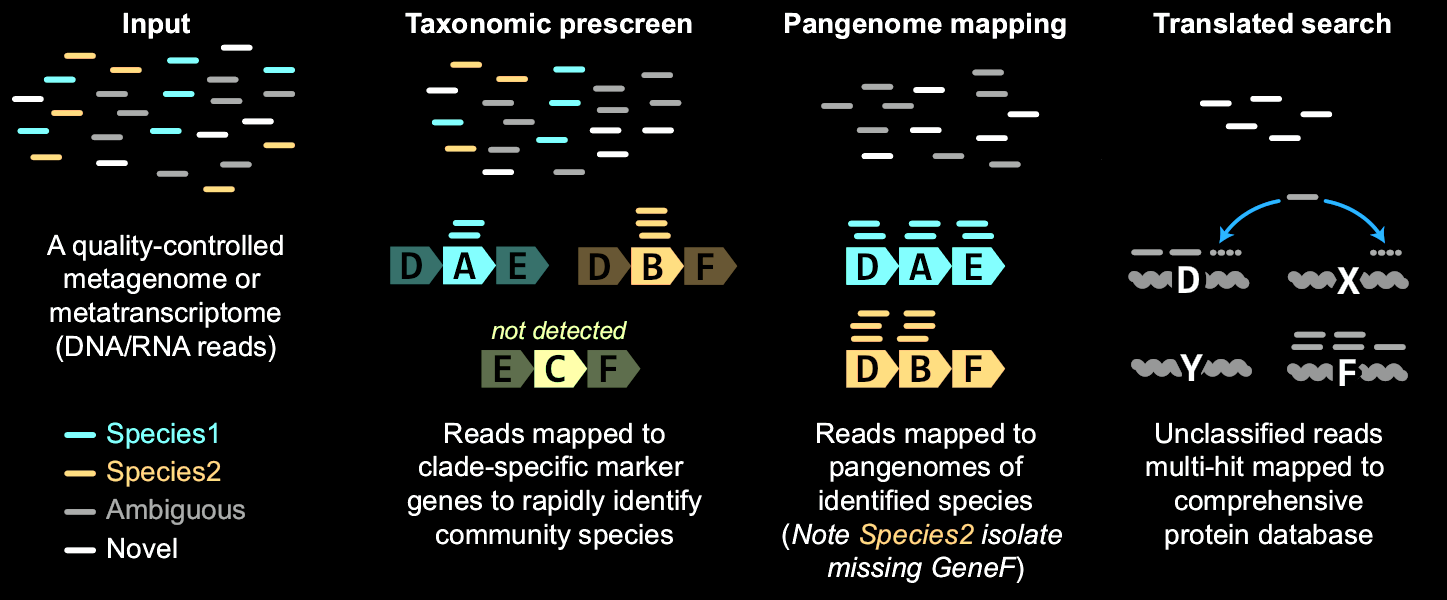 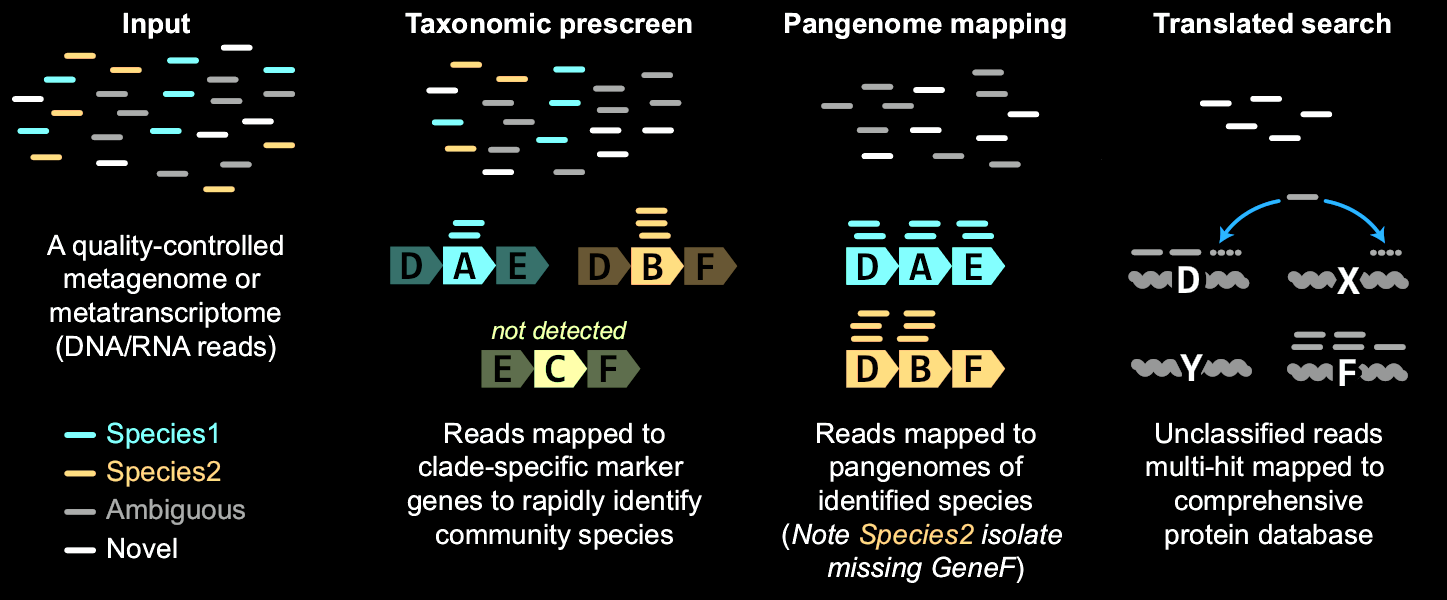 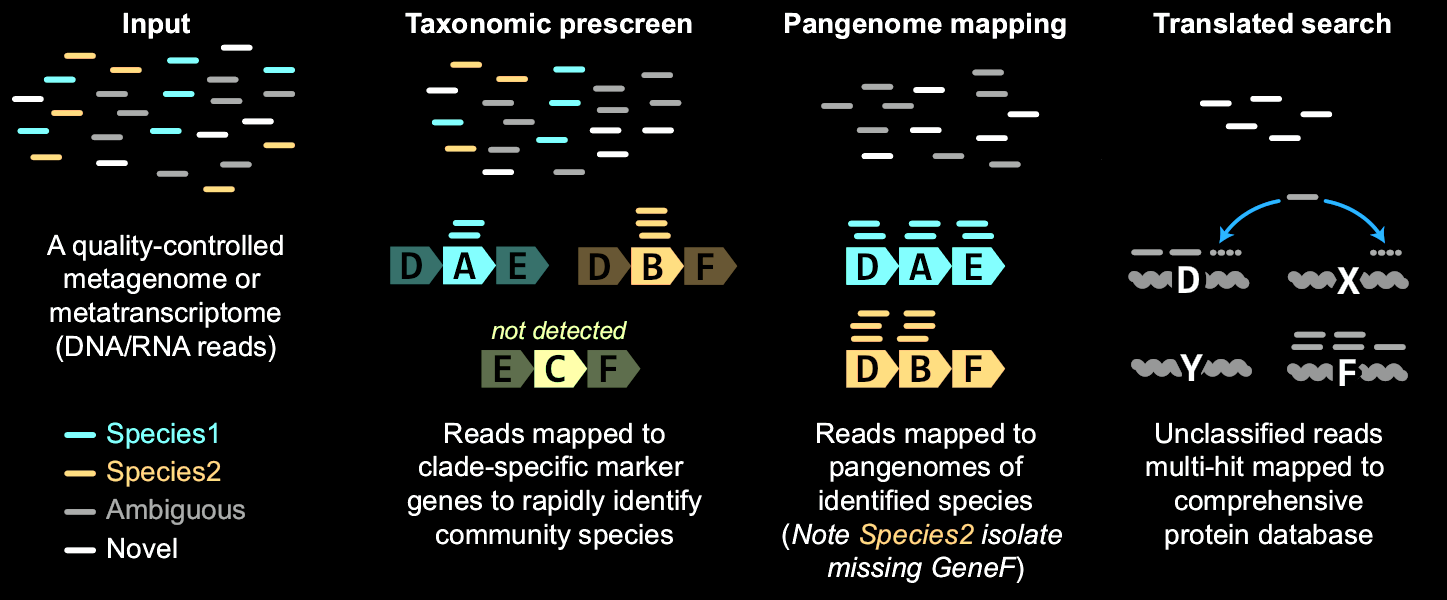 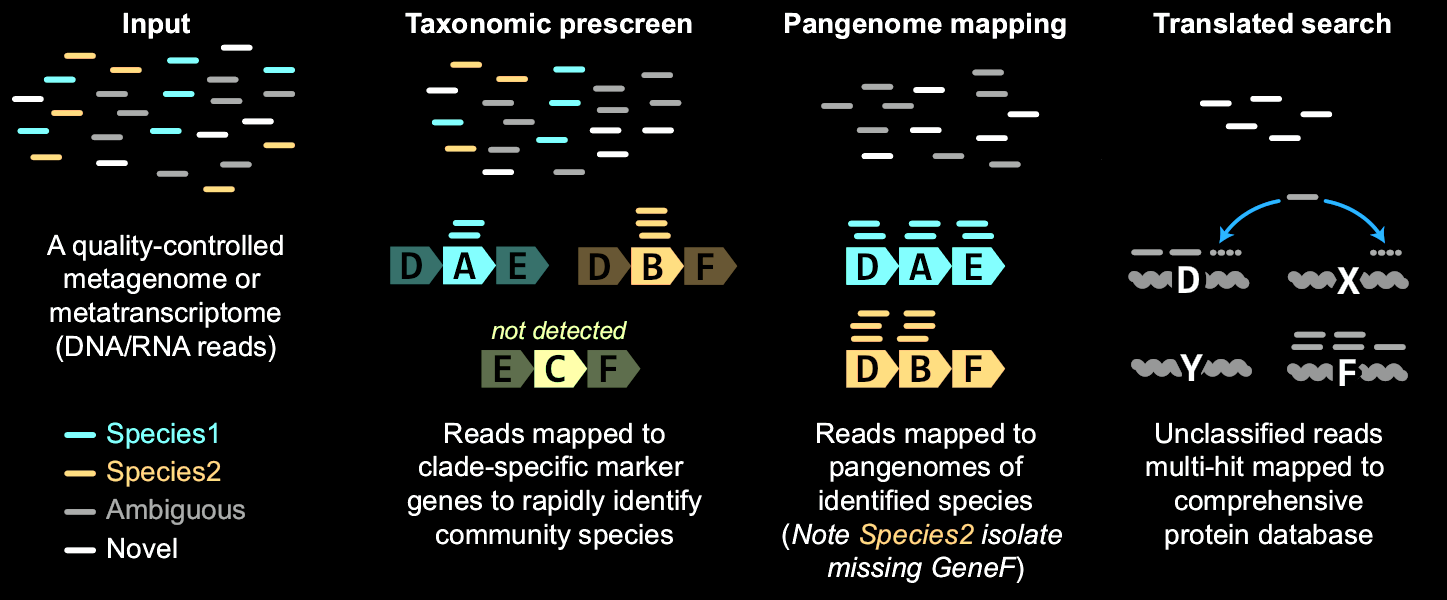 http://metaref.org
Quality-controlled meta’ome as input (as before)
Rapidly identify species in the community (via MetaPhlAn2)
Nucleotide map all reads vs. pangenomes of identified species
Translated search unmapped reads vs. comprehensive protein db
Save “novel” reads for external assembly
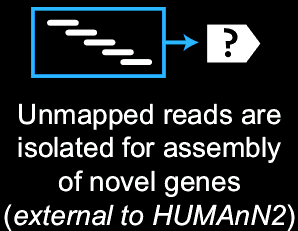 5
http://huttenhower.sph.harvard.edu/humann2
validation
HUMAnN2 synthetic evaluation (genes)
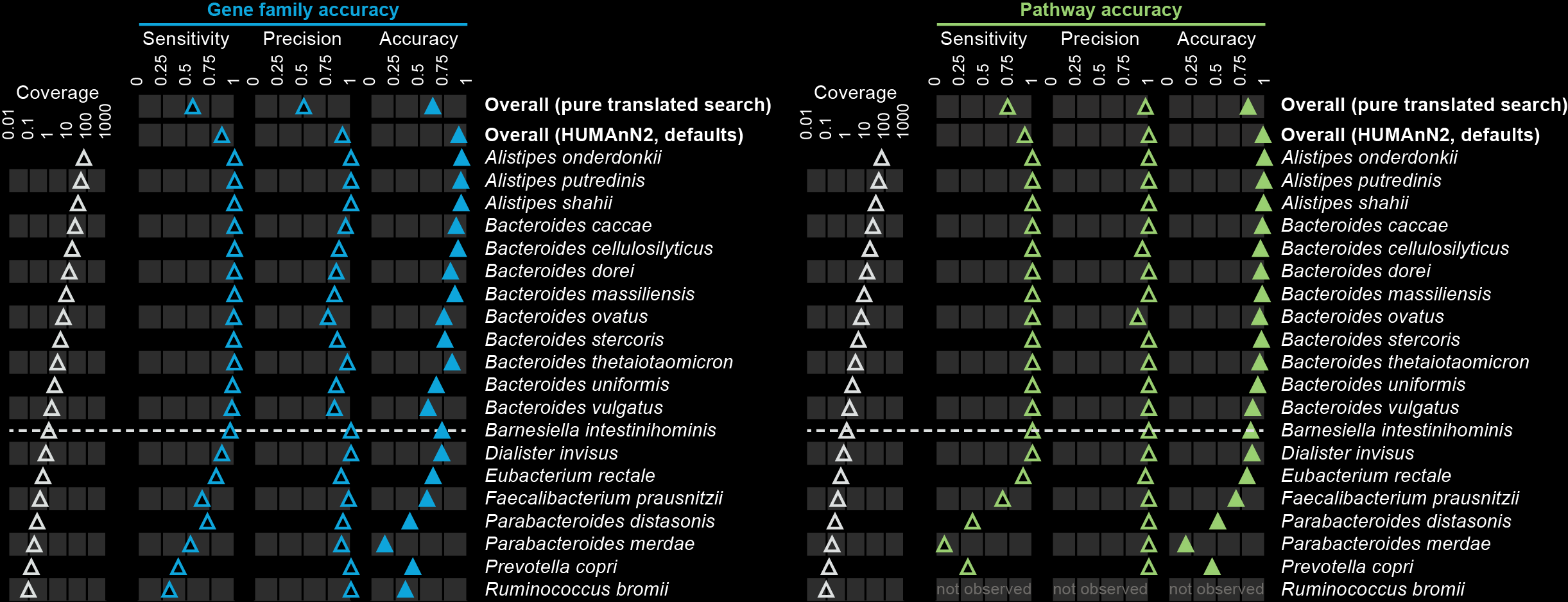 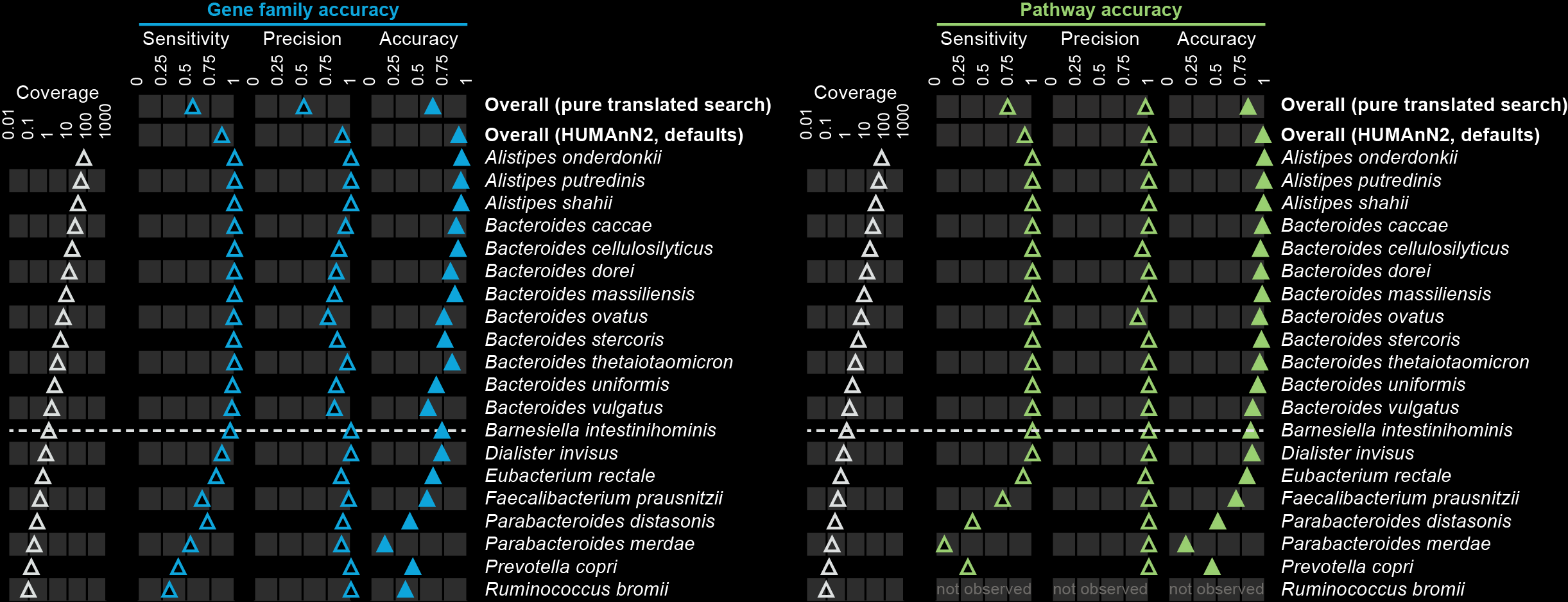 …and is 3x faster

2.1 hours
0.7 hours

(10M reads, 
8 cores)
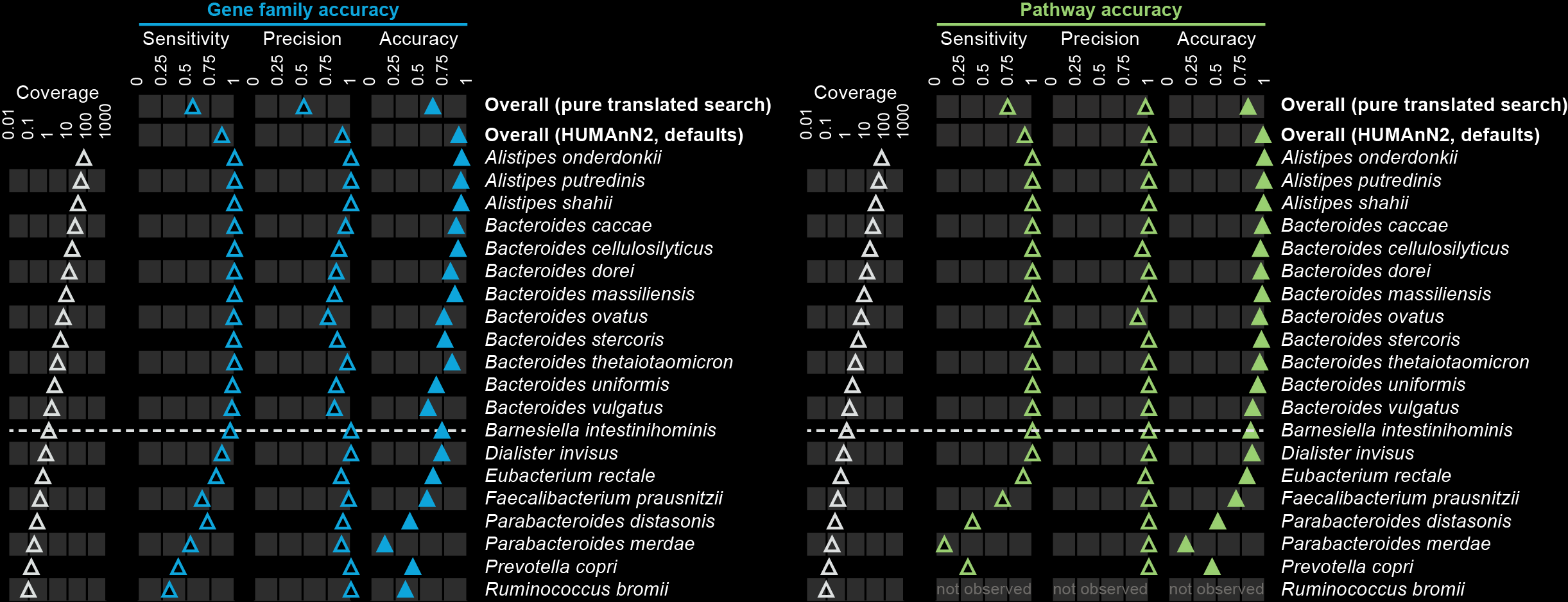 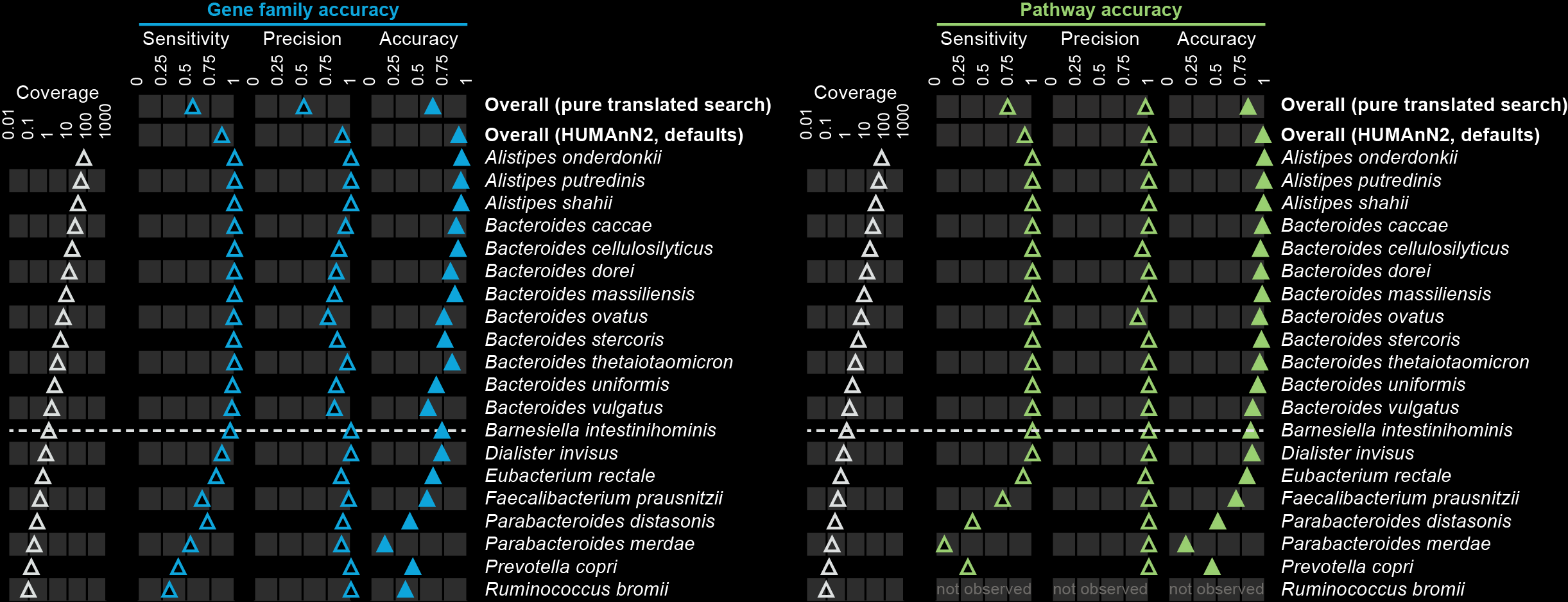 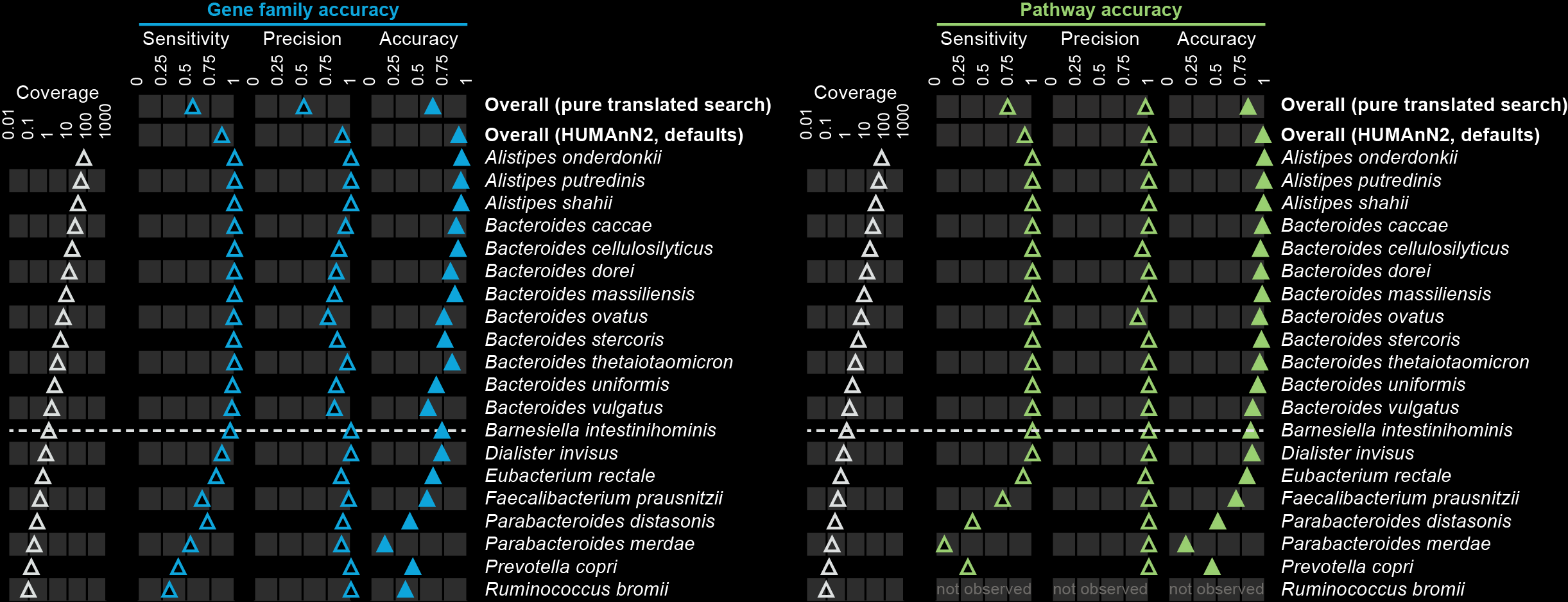 HUMAnN2 tiered search is more accurate…
Comprehensive search suffers from spurious hits
...and
provides 
accurate 
per-species 
quantification!
Compare exp. vs. obs. gene abundance
1x
Staggered abundance
~0.1x to 100x coverage
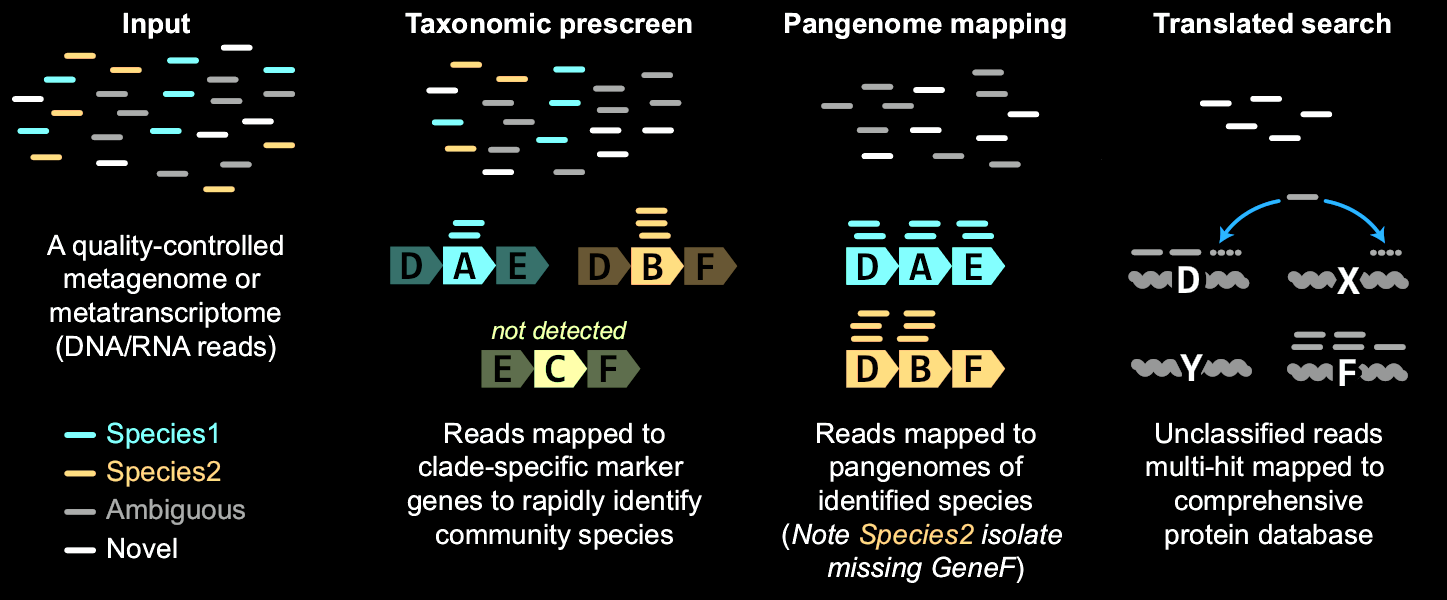 Synthetic human gut metagenome (top 20 species)
7
Performance on human metagenomes
~15% more reads align during translated search (total ~75%)
~60% of reads align before translated search
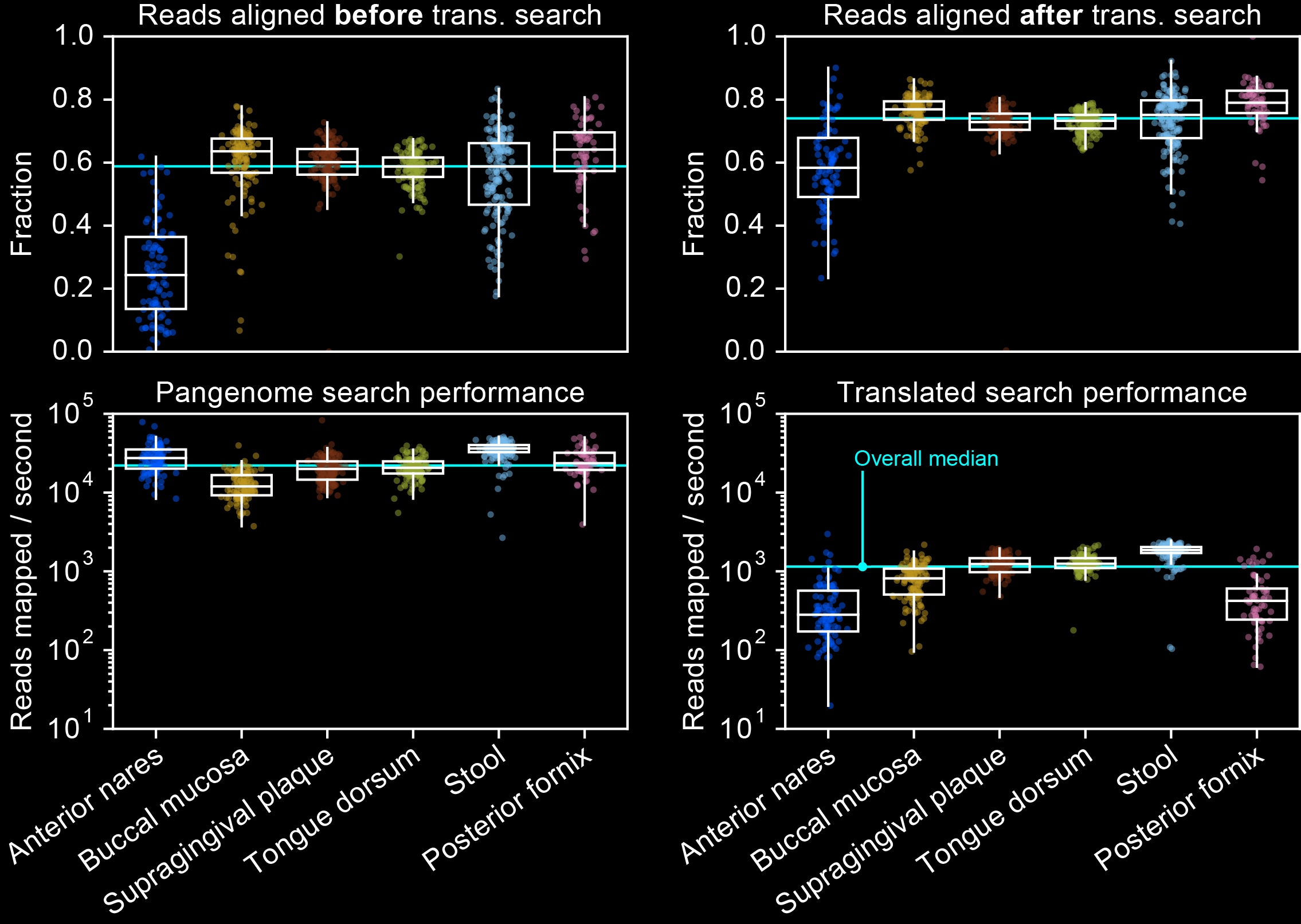 Applied HUMAnN2’s tiered search to profile 2,500 human metagenomes (HMP1-II,six major body sites)
Pangenome search tier
1-2 orders of magnitude faster
than comprehensive
translated search
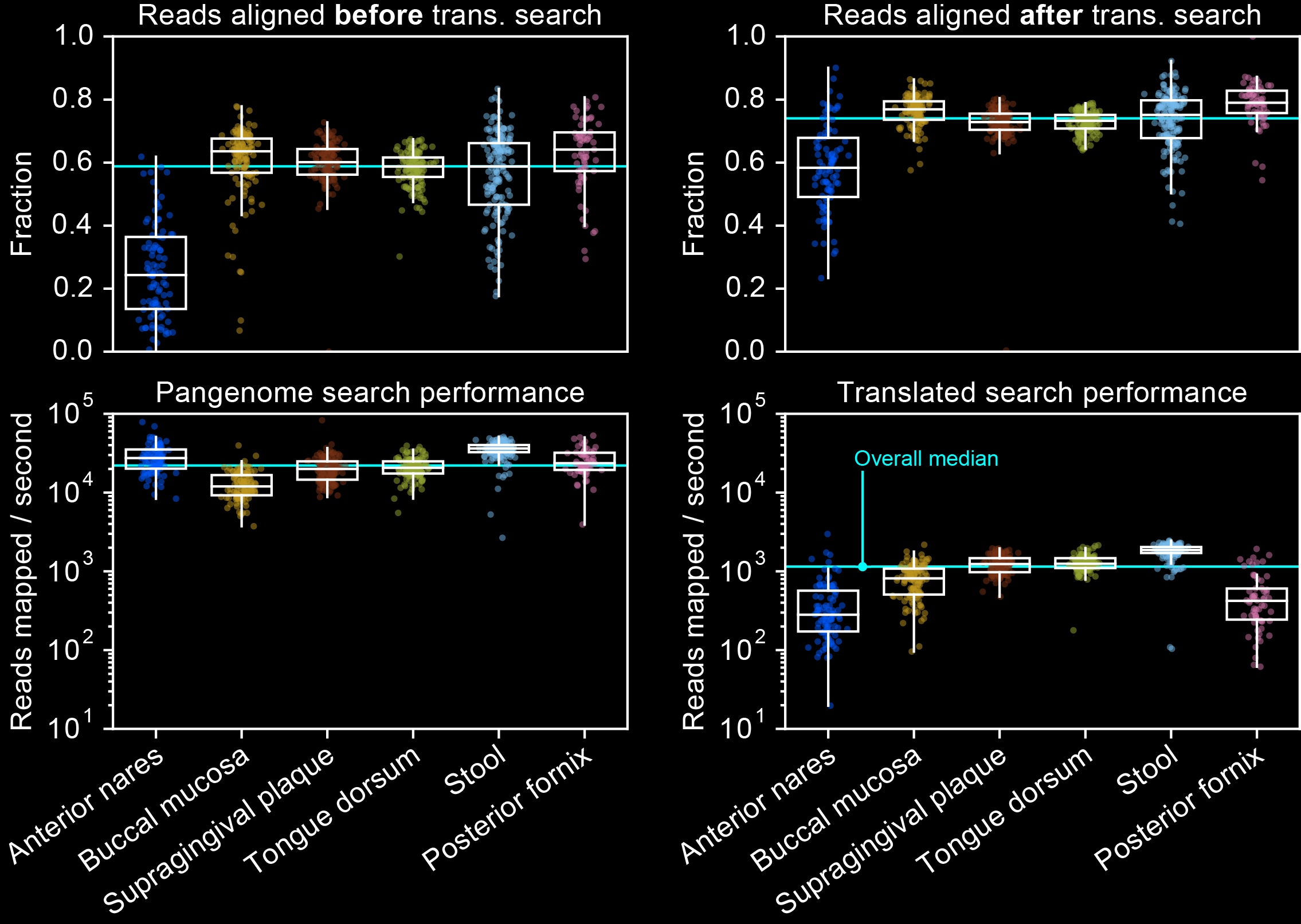 DIAMOND w/
comprehensive 
protein db
bowtie2 w/
sample-specific 
pangenome db
8
hmpdacc.org
output
HUMAnN2: stratified output
Σ
10
HUMAnN2: stratified output
UniRef gene cluster
Gene name
Total gene abundance (RPK)
Σ
Per-species & unclassified stratifications
PathoLogic?
HUMAnN1
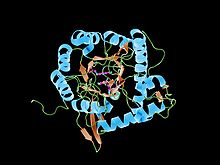 MetaCyc pathway
Pathway abundance & coverage
11
core metabolic pathways of the
human microbiome
Core metabolic pathways of the human microbiome (HMP1-II)
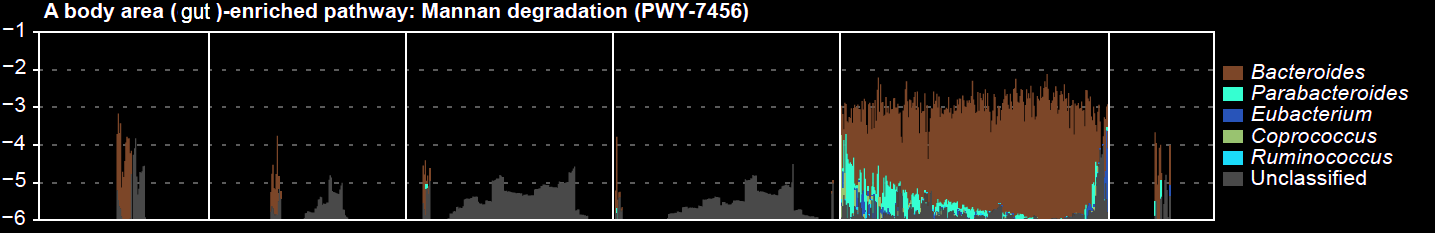 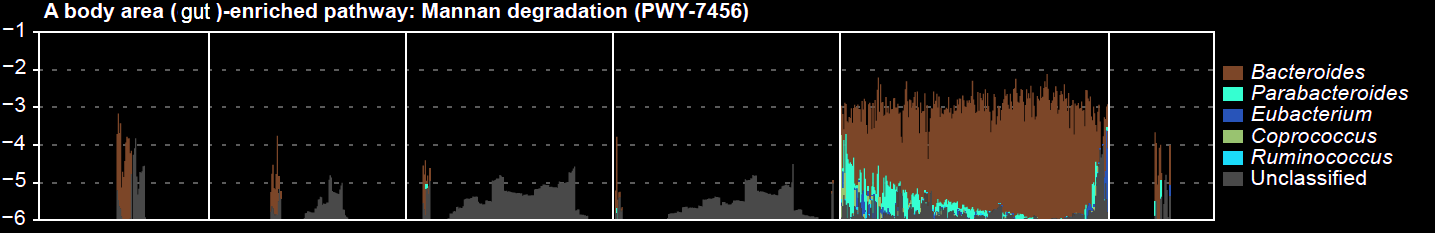 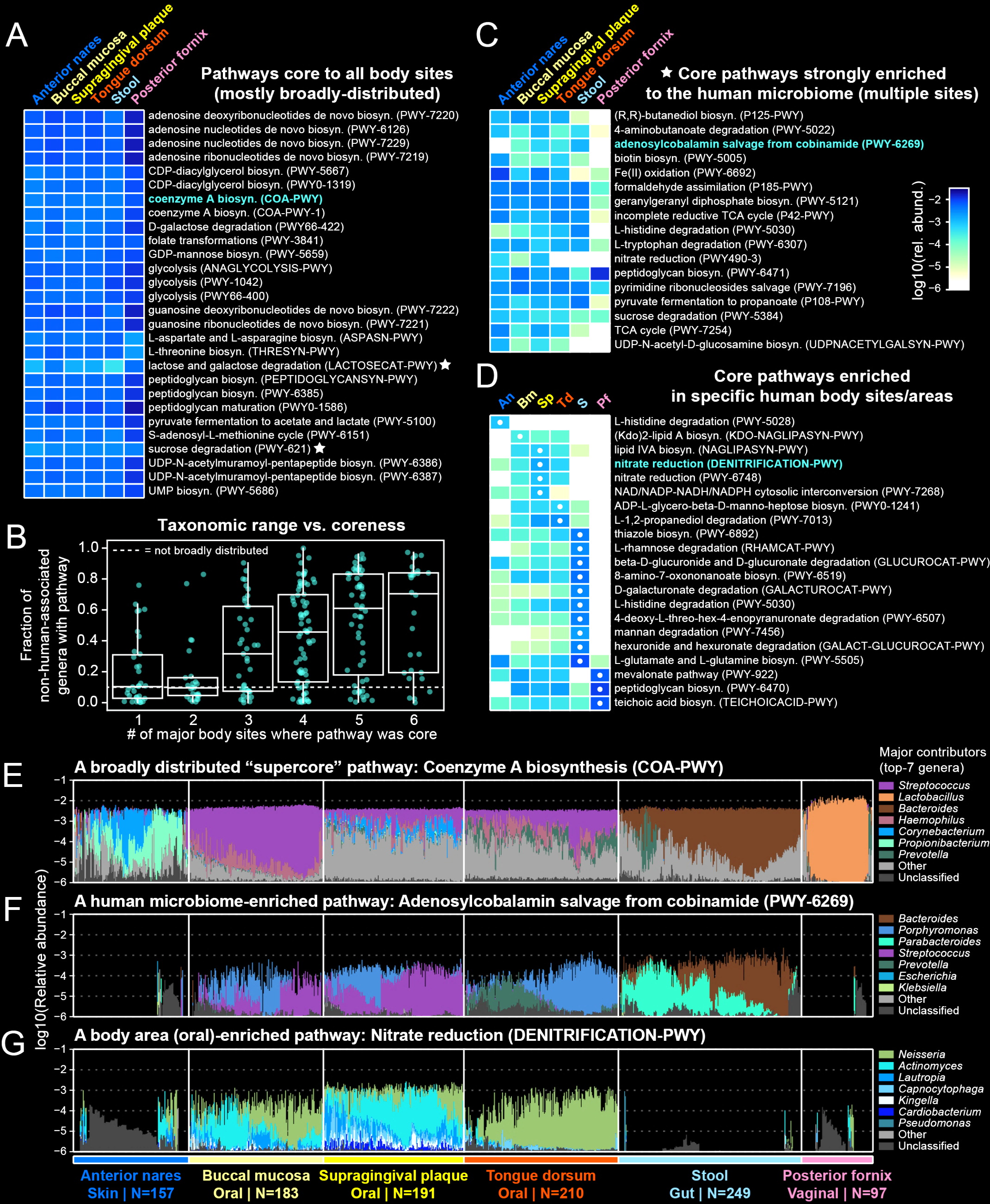 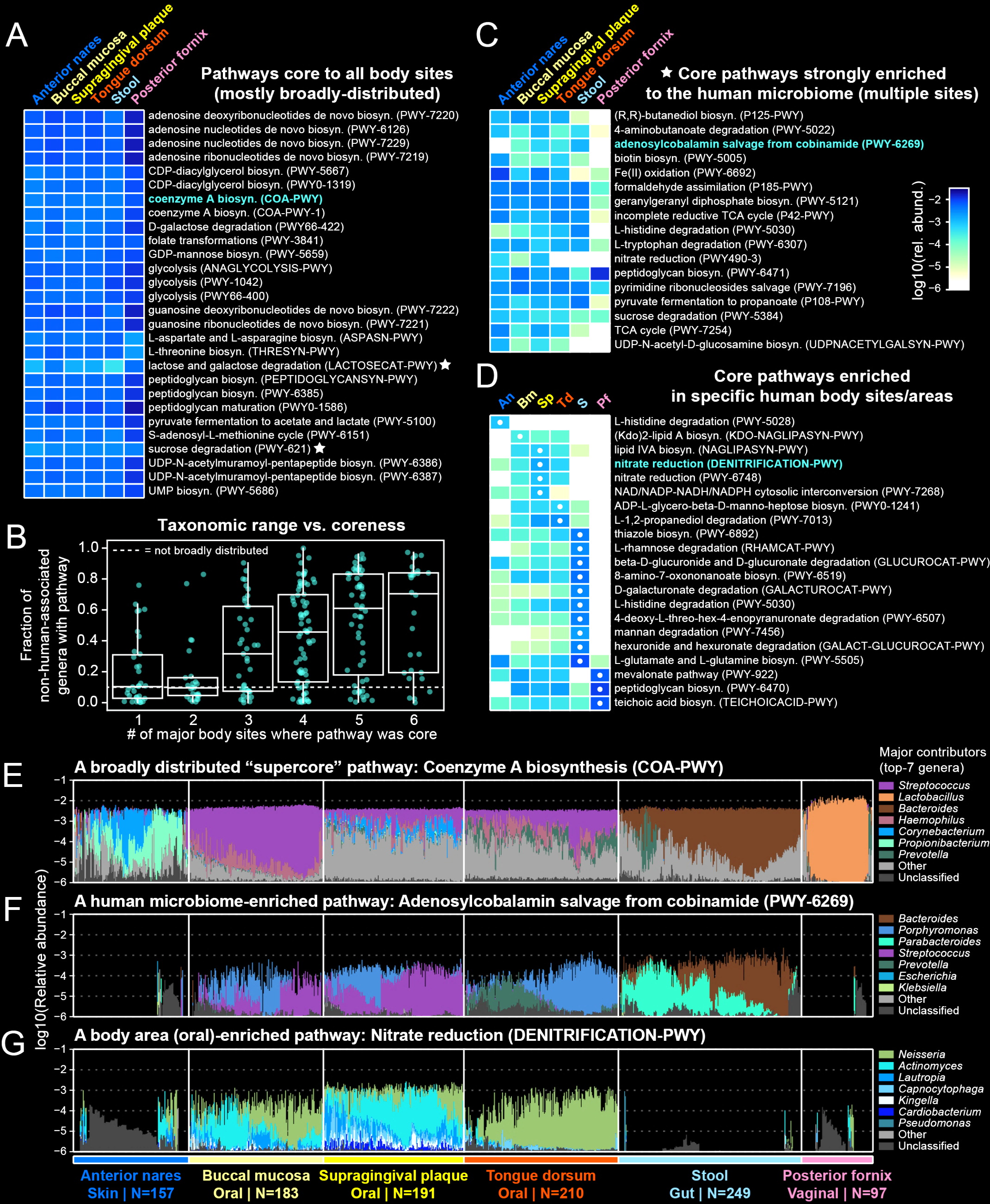 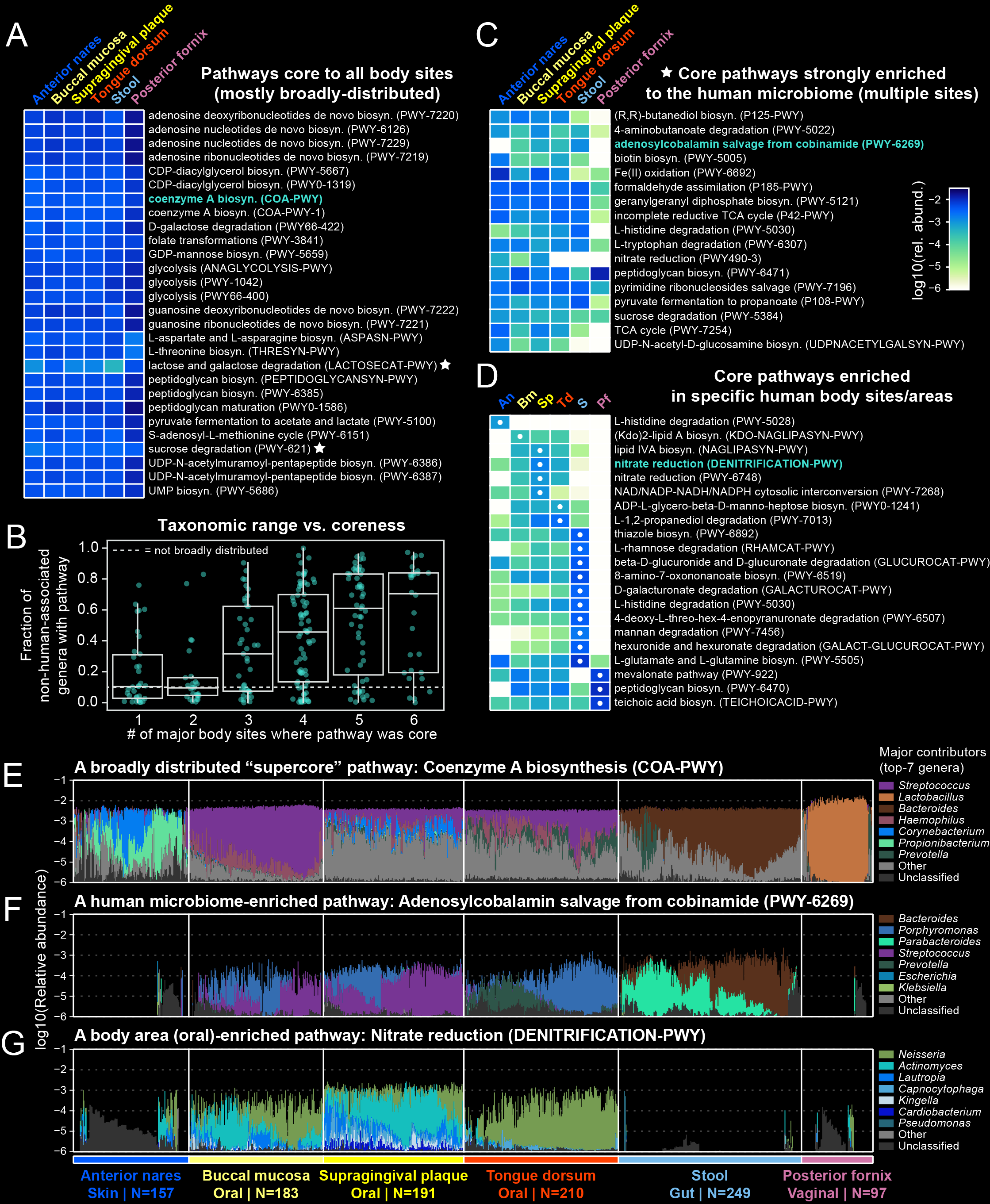 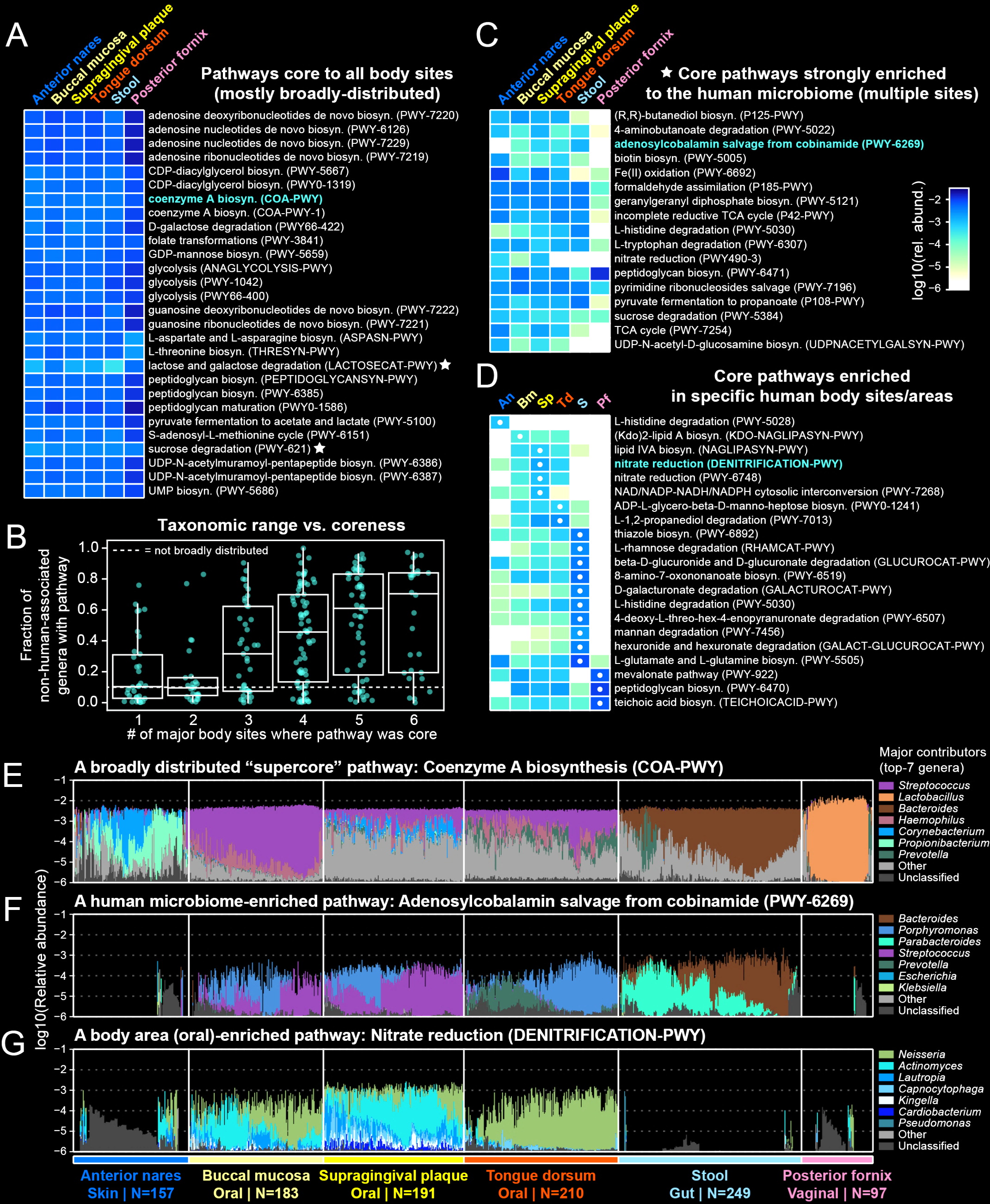 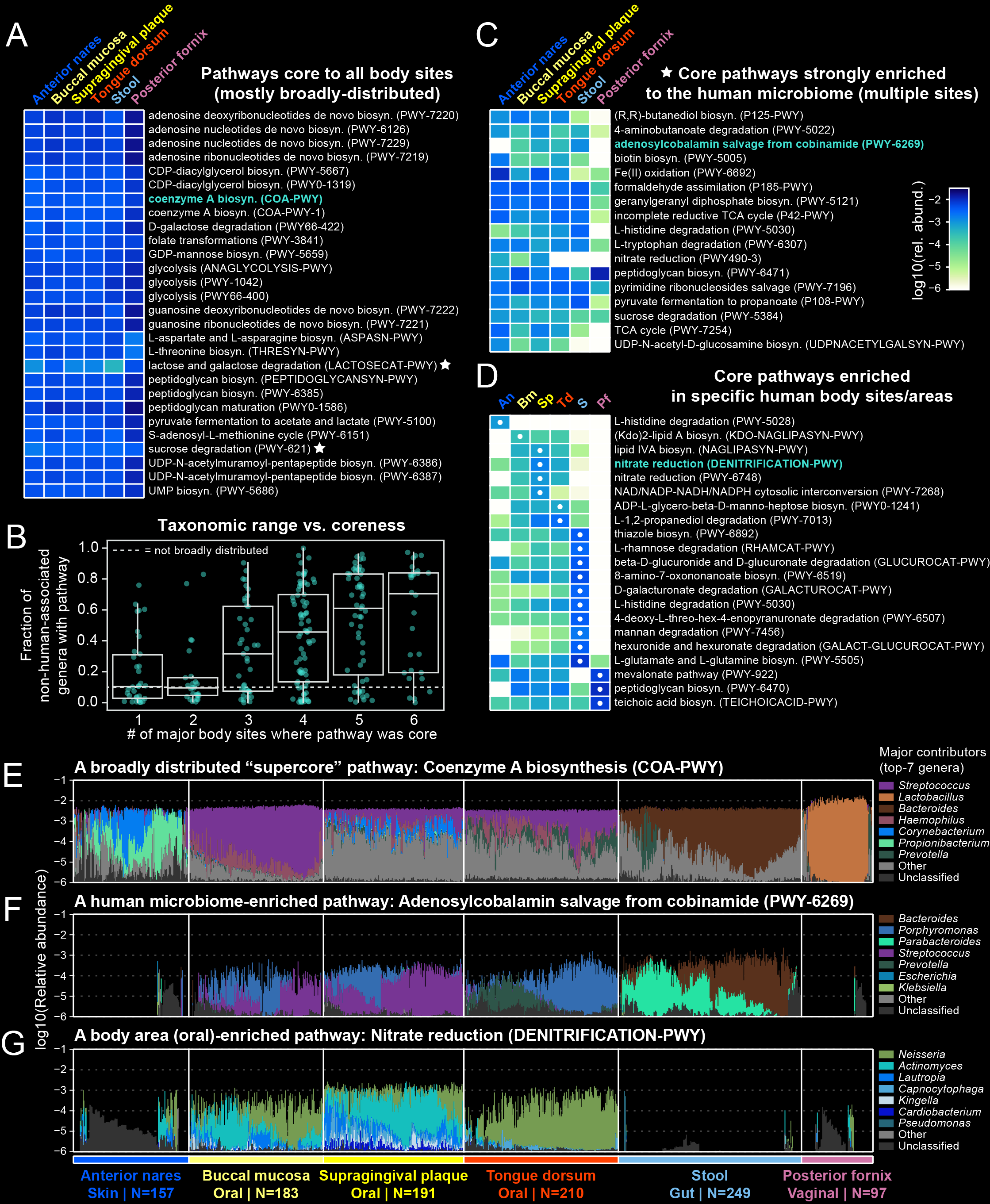 Core to a body site = found in 75% of subjects + strong taxonomic attribution
Type 1: Housekeeping functions manifest as core pathways in all body sites
Type 2: Core pathways enriched in the human microbiome (rare elsewhere)
Type 3: Core pathways enriched in specific body sites/areas
13
hmpdacc.org
contributional
diversity
Quantifying the diversity of species contributing a function within and across subjects
between-subject diversity
low
high
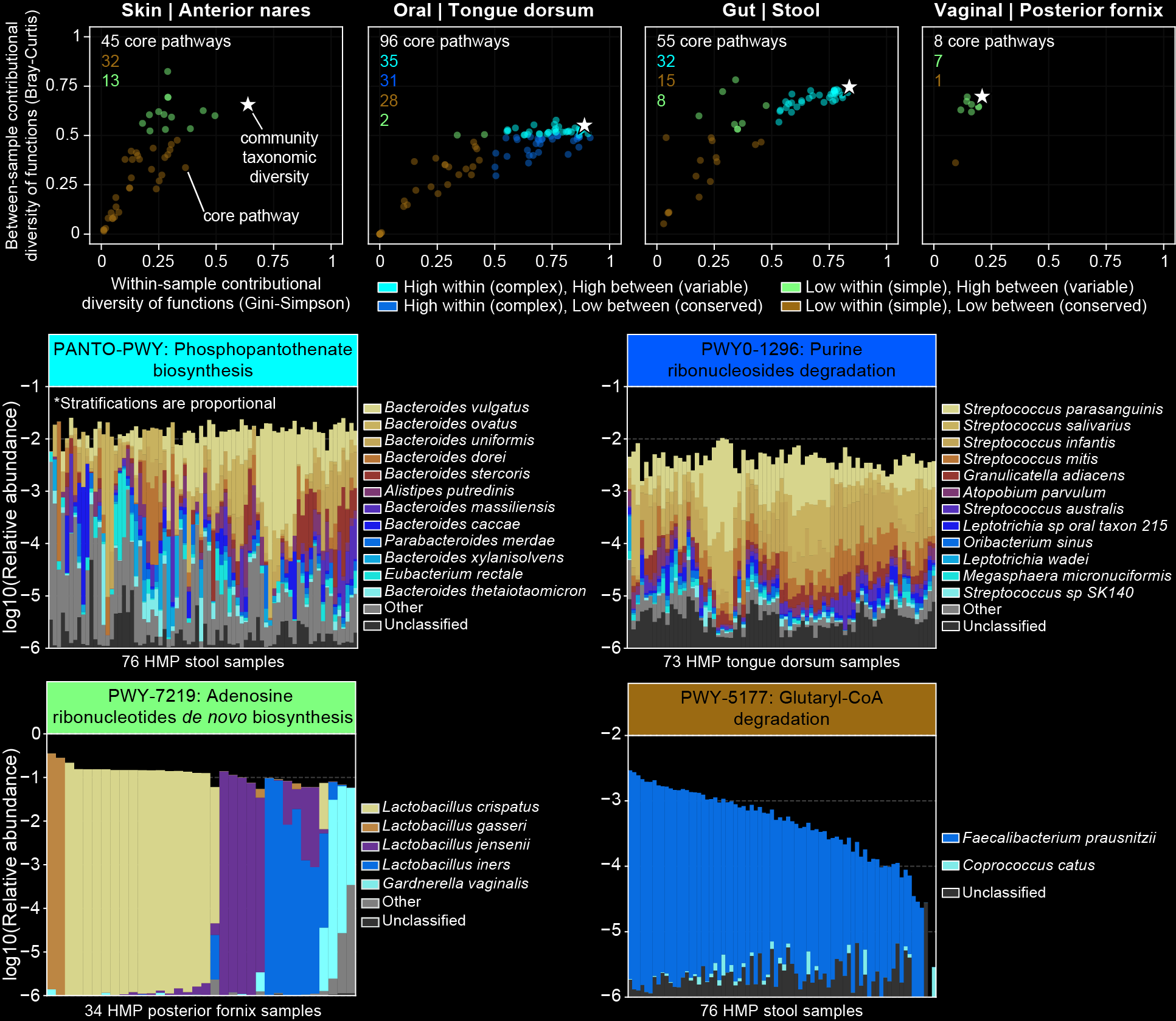 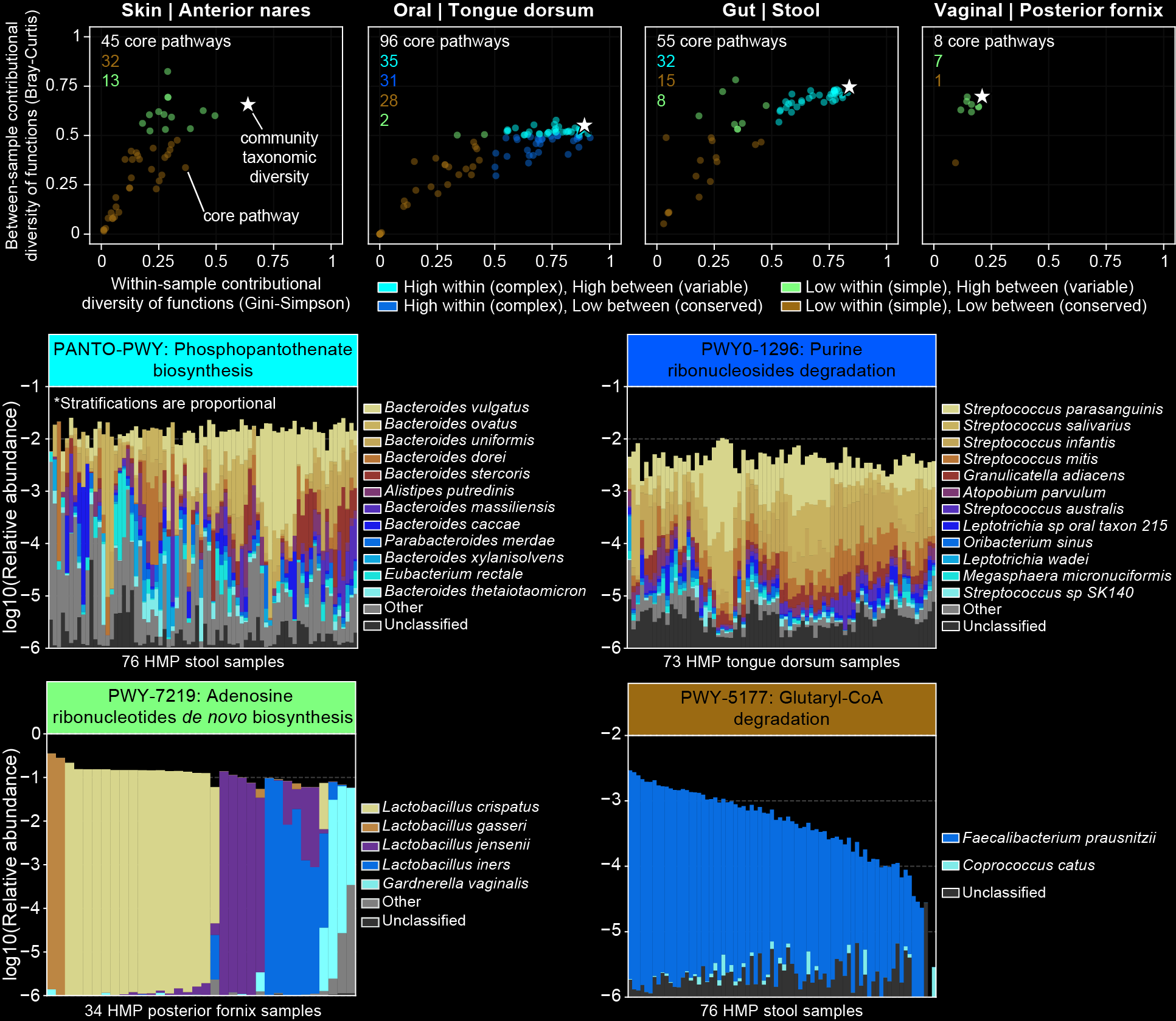 low
simple,
conserved
simple,
variable
within-subject diversity
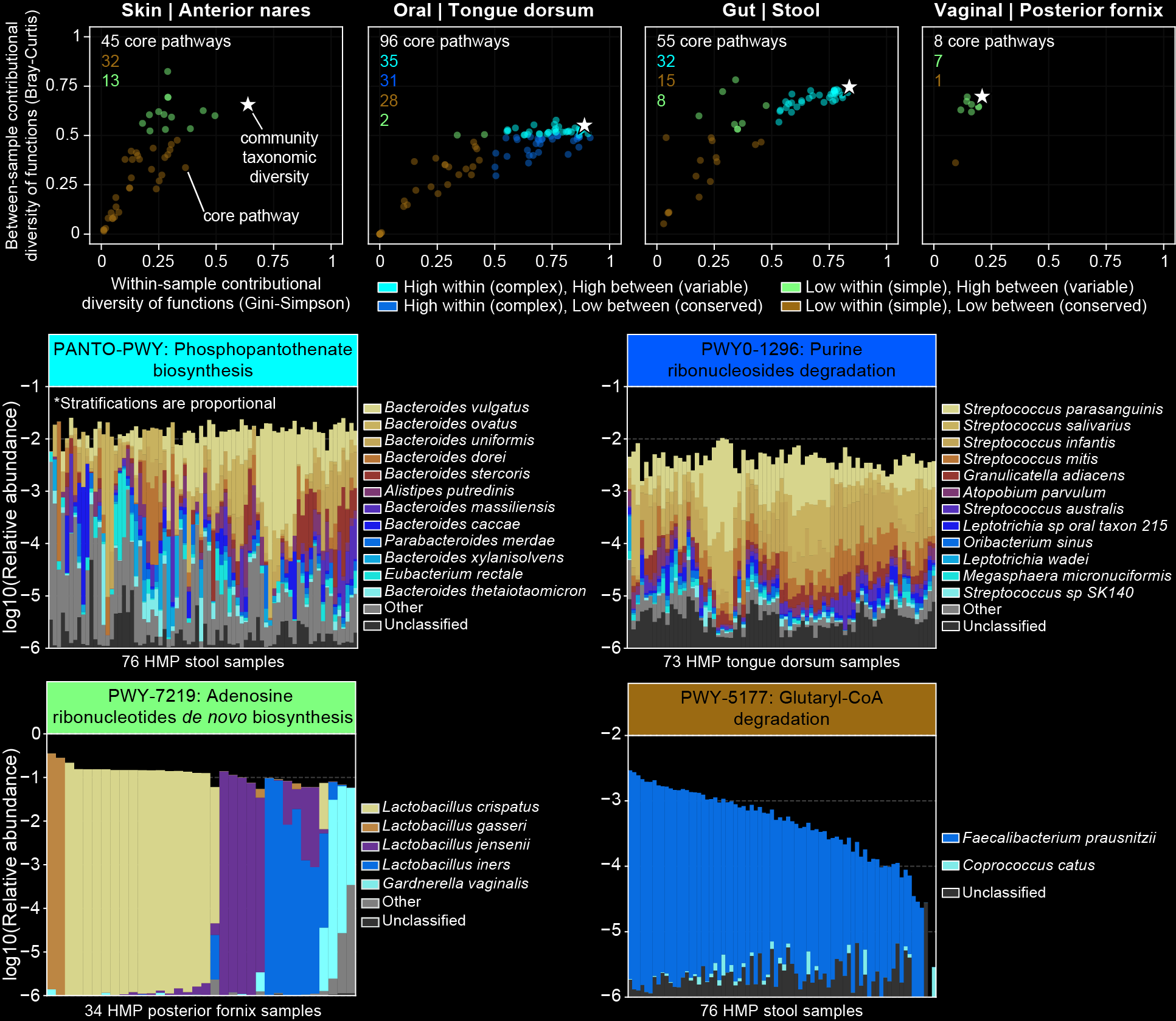 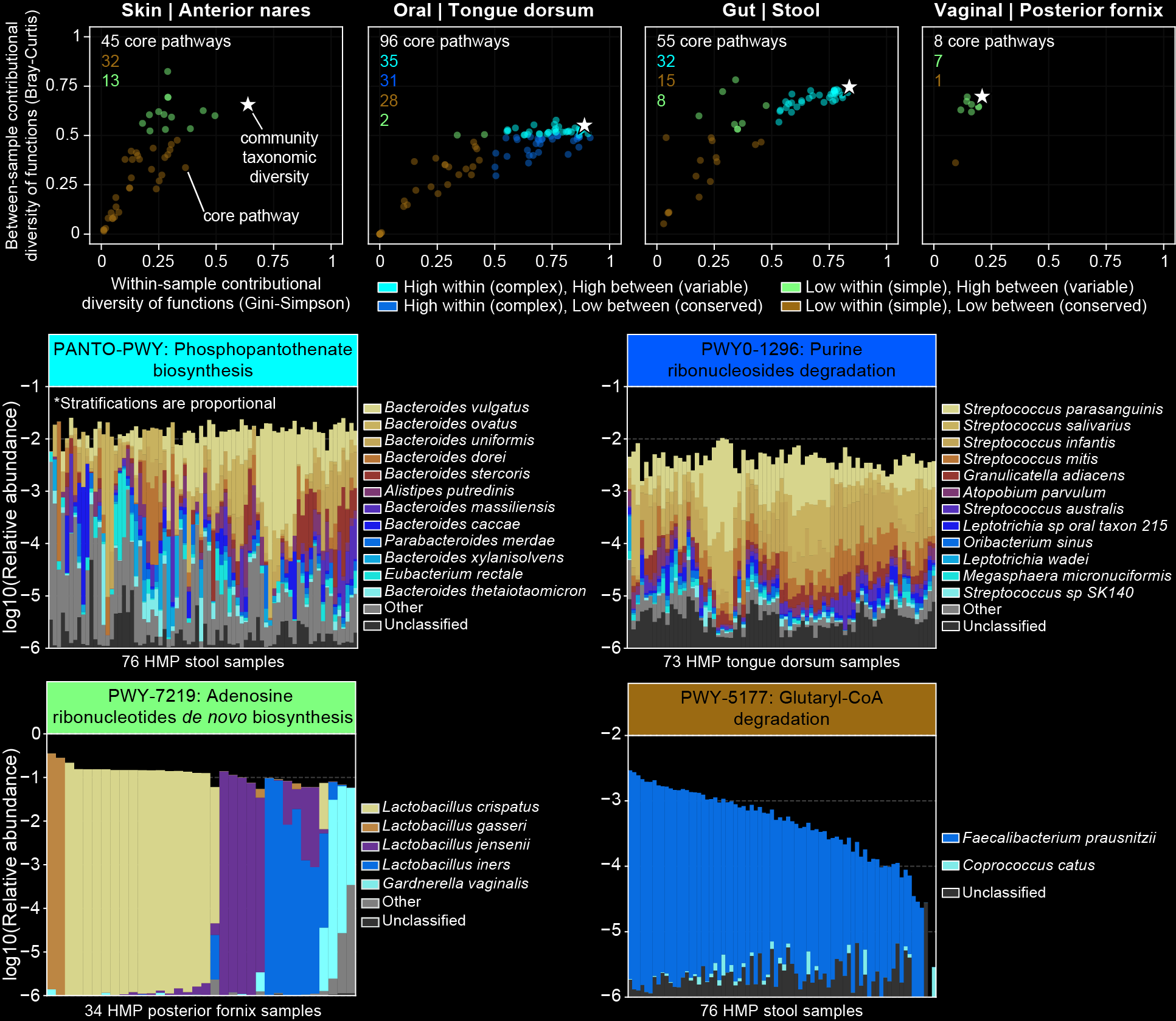 complex,
variable
complex,
conserved
high
15
HUMAnN2 reveals unusual “relative expression” in paired metatranscriptomes & metagenomes
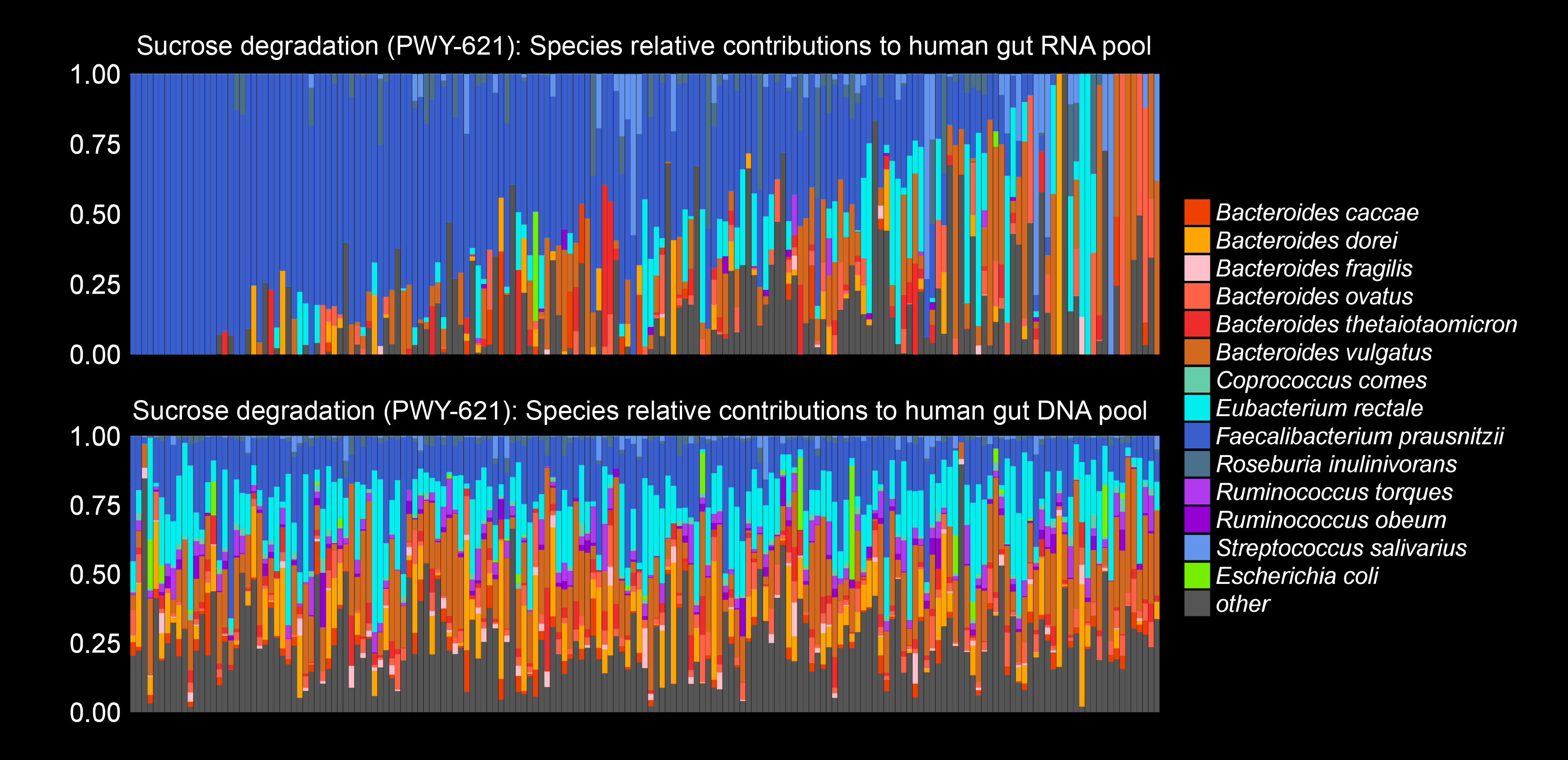 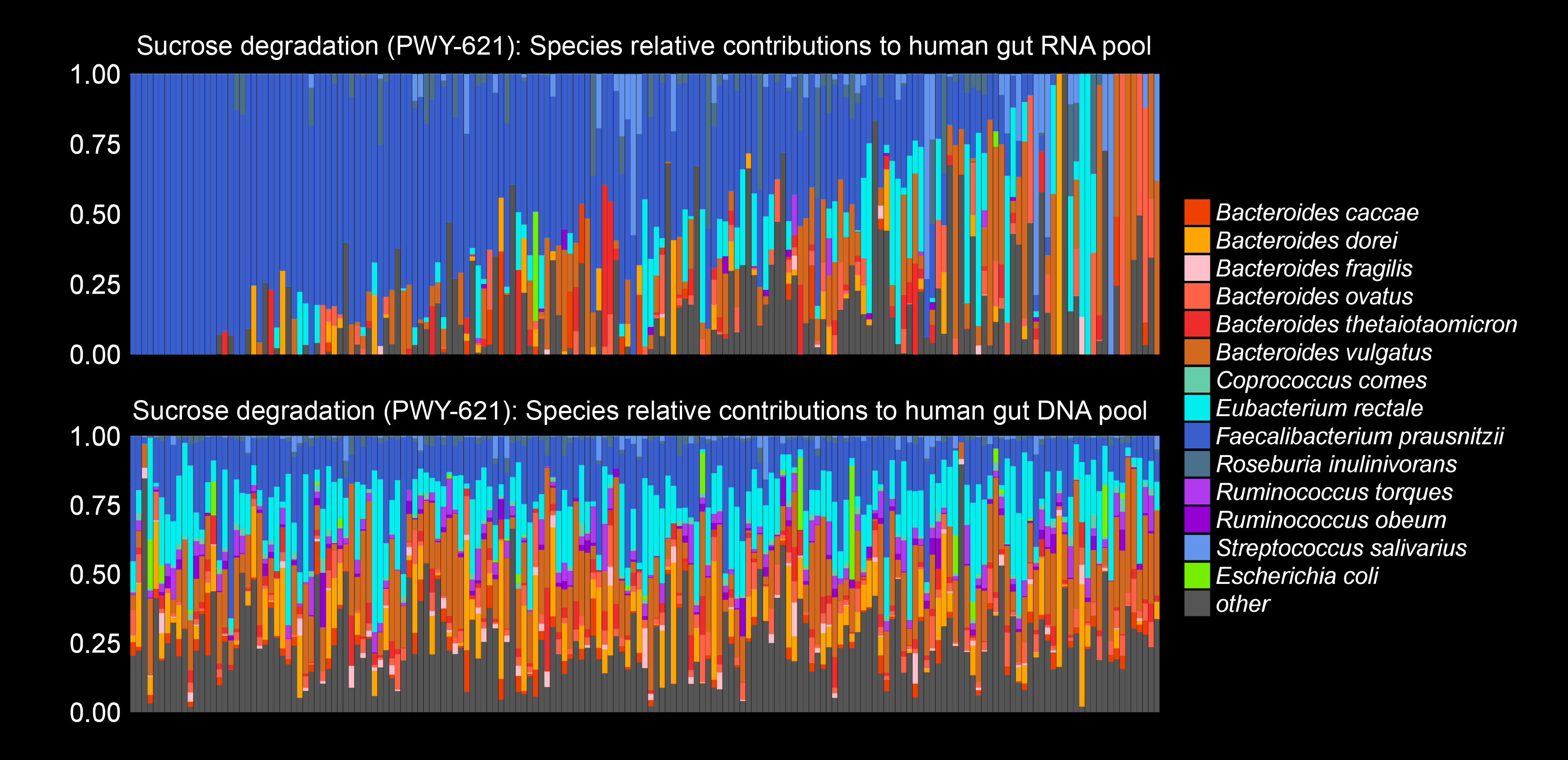 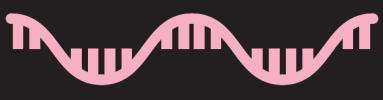 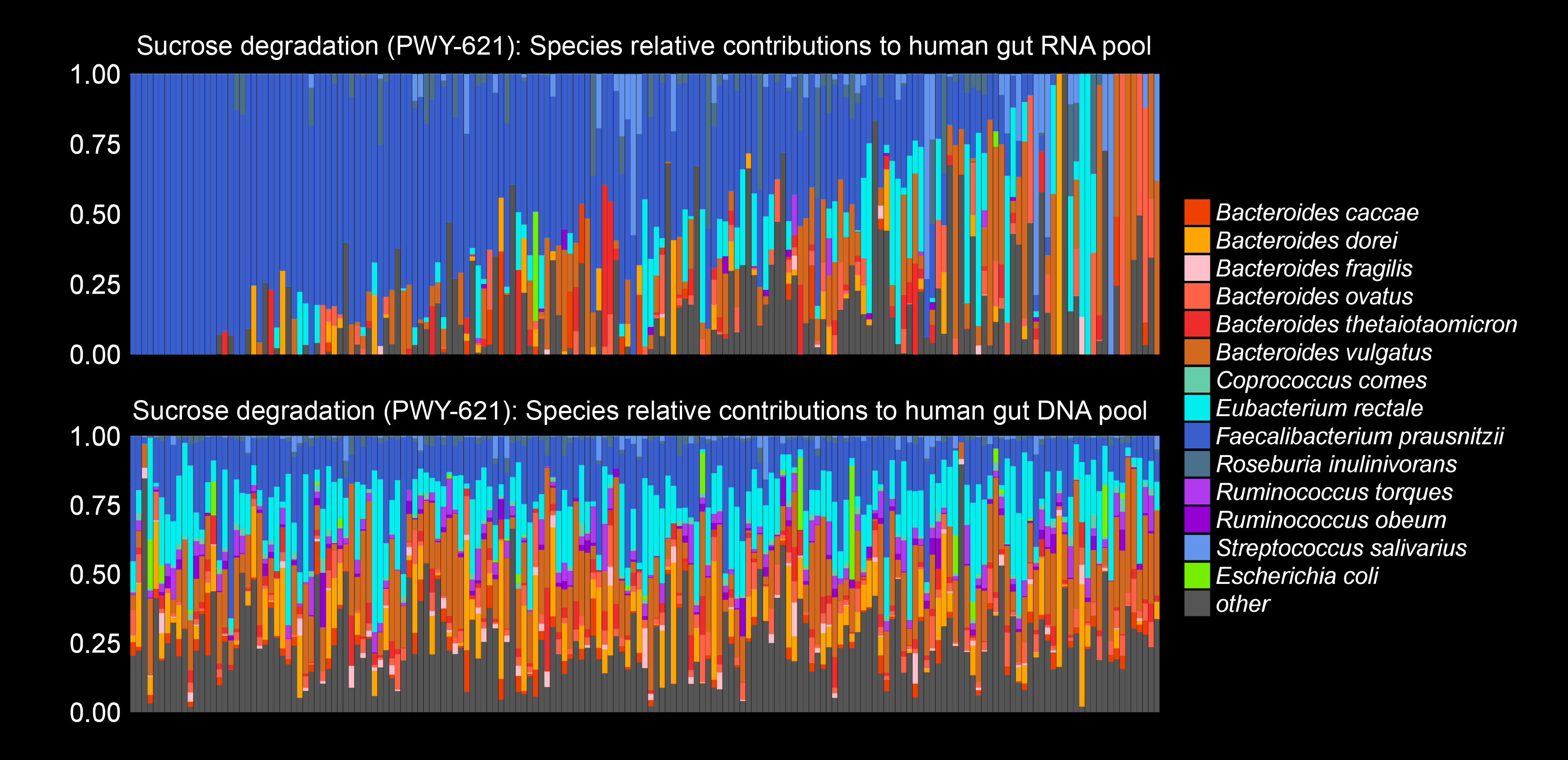 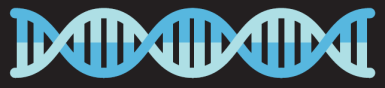 Sucrose degradation follows a complex attribution pattern across ~200 human gut metagenomes…
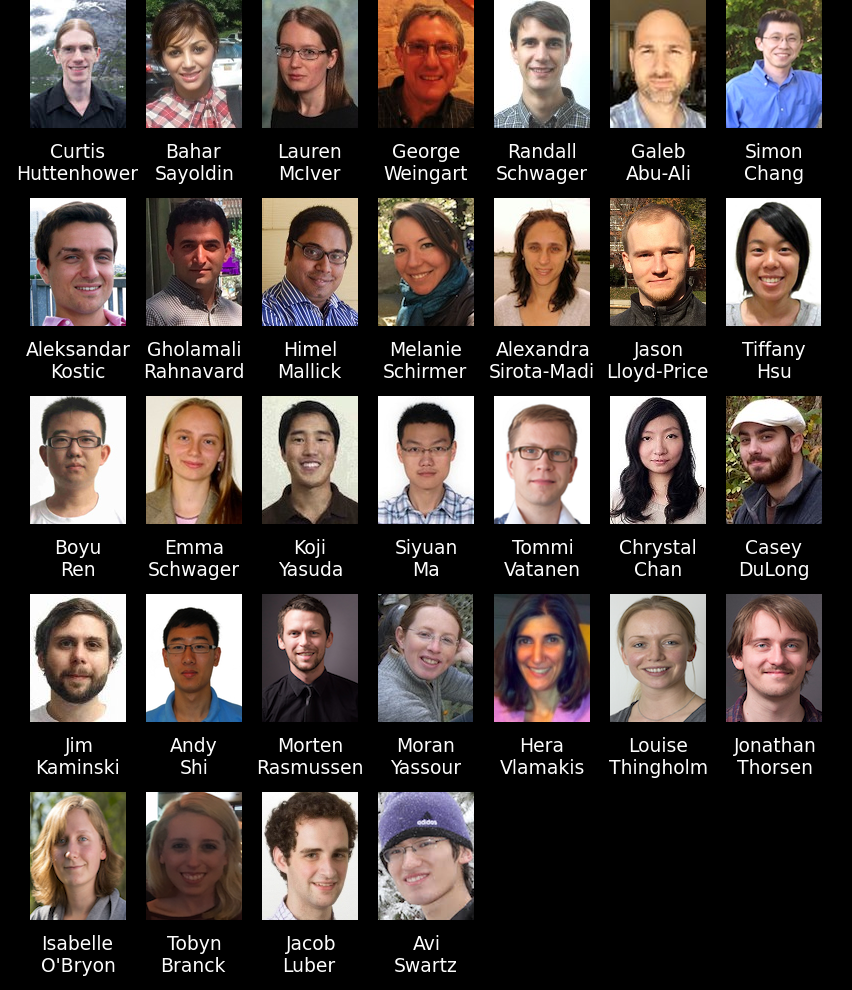 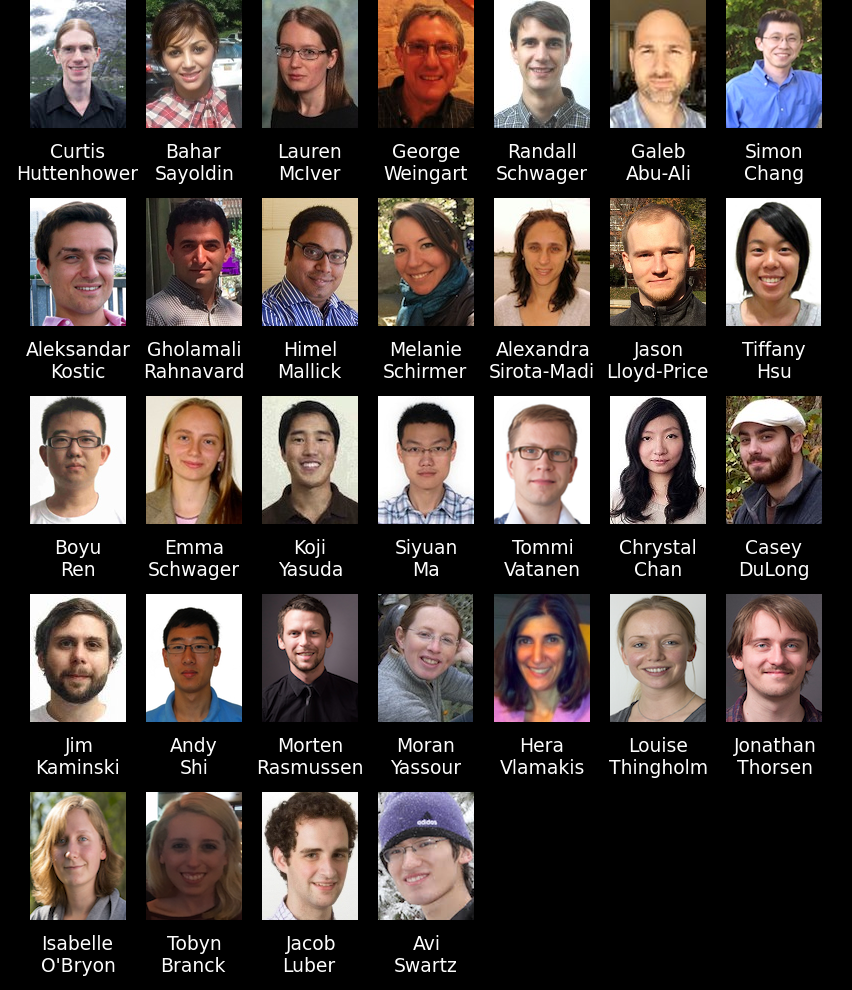 …but its expression can be dominated by a single species in paired gut metatranscriptomes!
In collaboration with 
the STARR Consortium
& HPFS cohort
16
strain variation
HUMAnN2 gene family profiles identifyniche-adapted subspecies
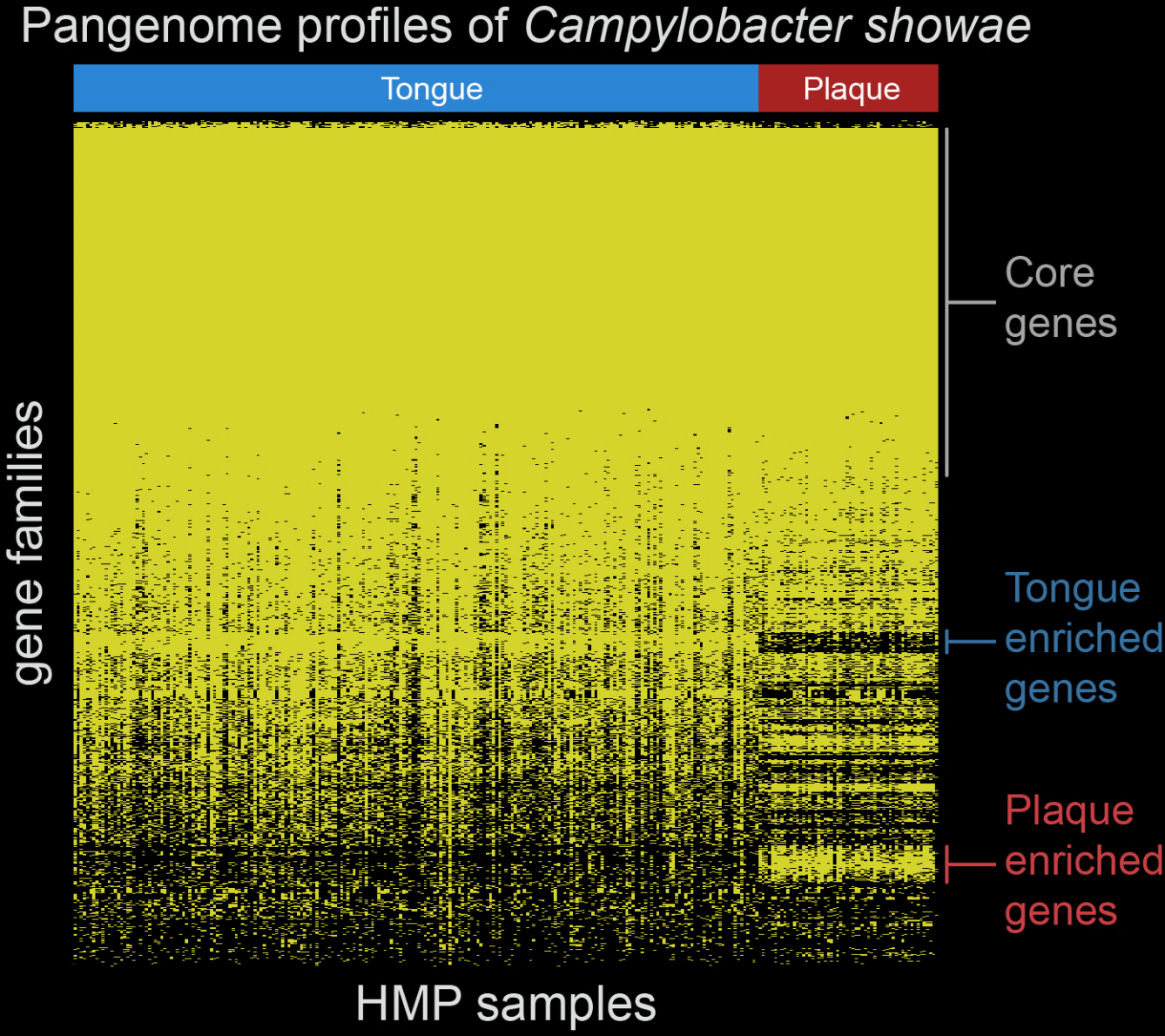 This example confirmed by SNP-level strain analysis
Advantages of gene-level strain analysis:
Works with lower fold coverage (1x)
Can immediately interpret functions of present/absent genes
HUMAnN2 gene profiles can act as input for PanPhlAn strain tracking: http://segatalab.cibio.unitn.it/tools/panphlan
18
wrap-up
Take-home messages
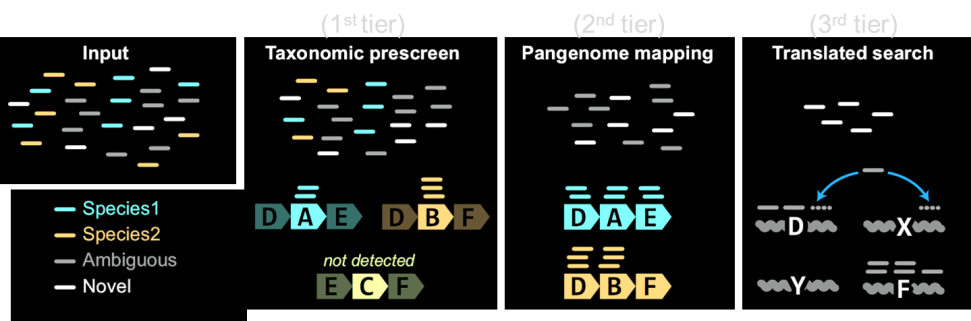 HUMAnN2 implements a 
tiered approach to faciliate
meta’omic functional profiling
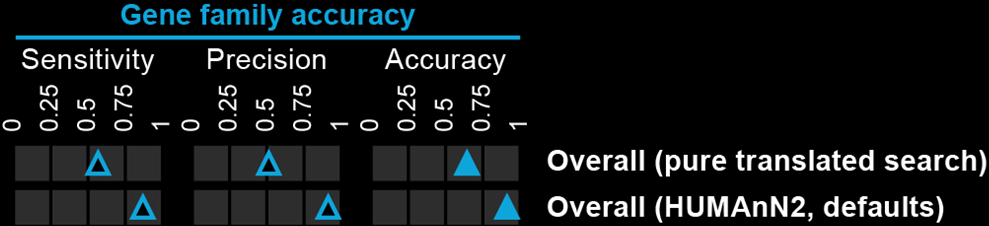 This approach is more accurate 
& much faster than traditional comprehensive meta’omic search
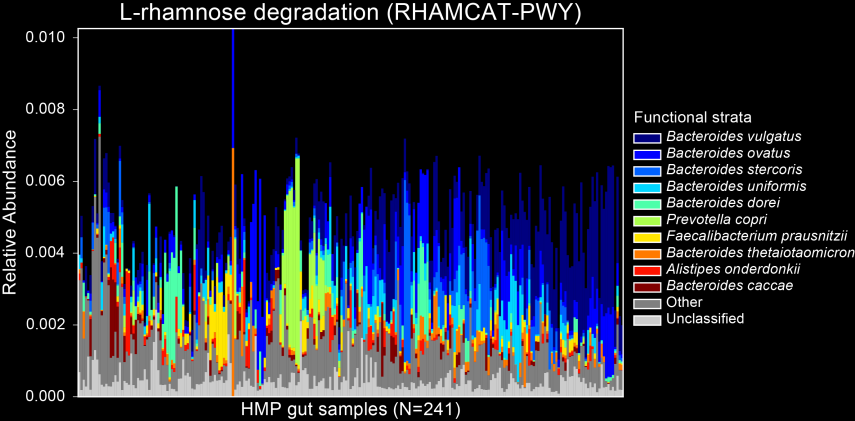 Results stratify by species for free:
Answering “who’s there?” and 
“What are they doing?” in tandem
20
Getting HUMAnN2
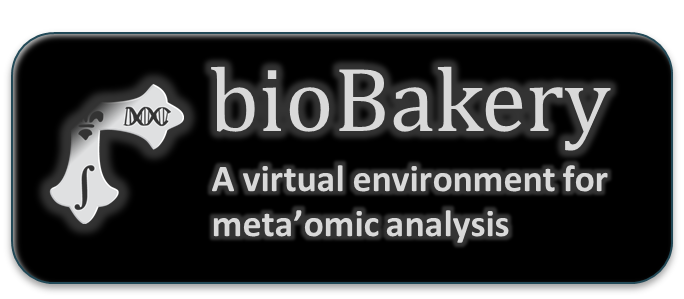 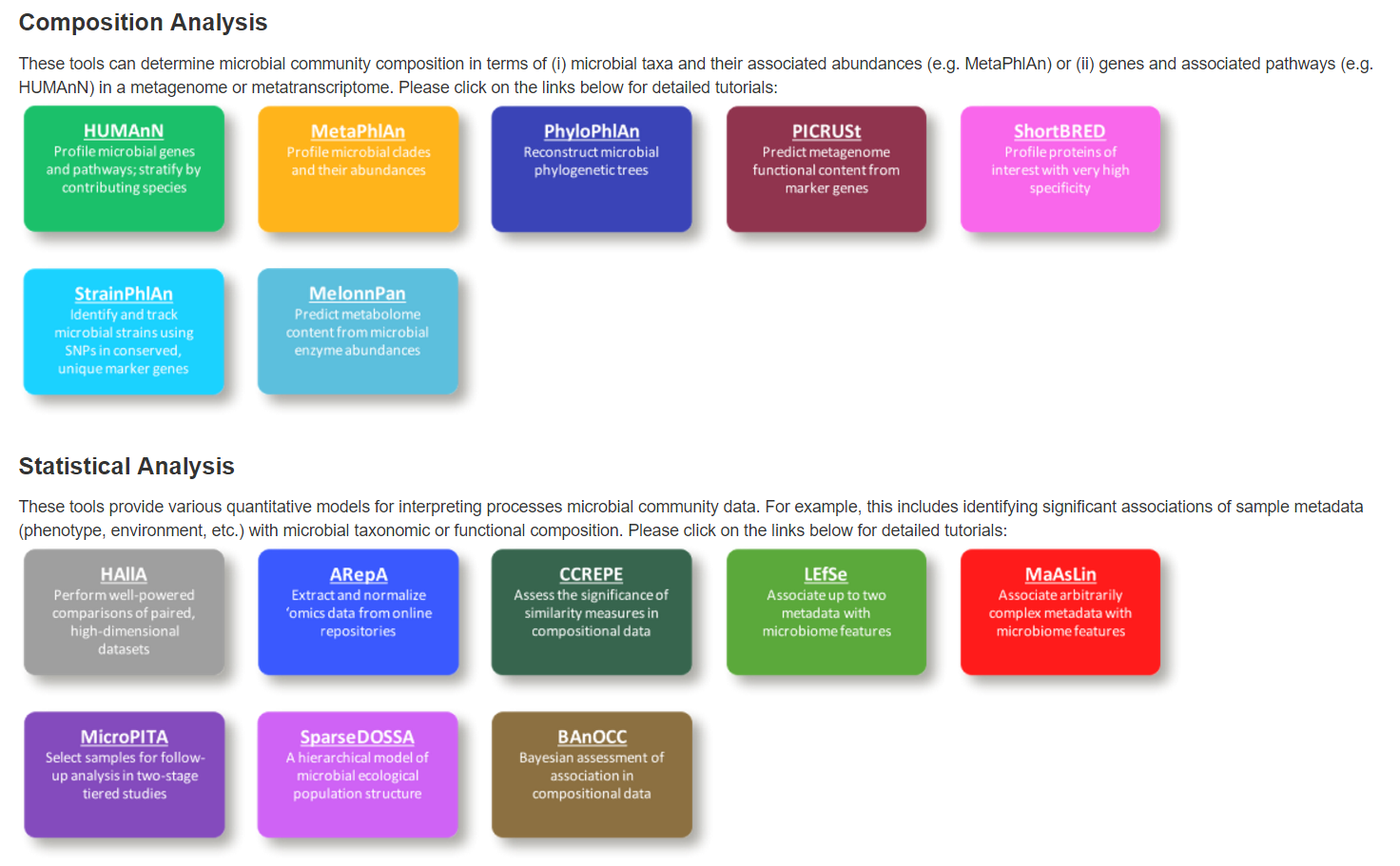 Available now!
Install via source, pip, homebrew
Detailed user manual
Quick-start tutorial & demo
Active user group
http://huttenhower.sph.harvard.edu/biobakery
First hit when you google “biobakery”
Acknowledgements
Funding for the lab
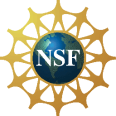 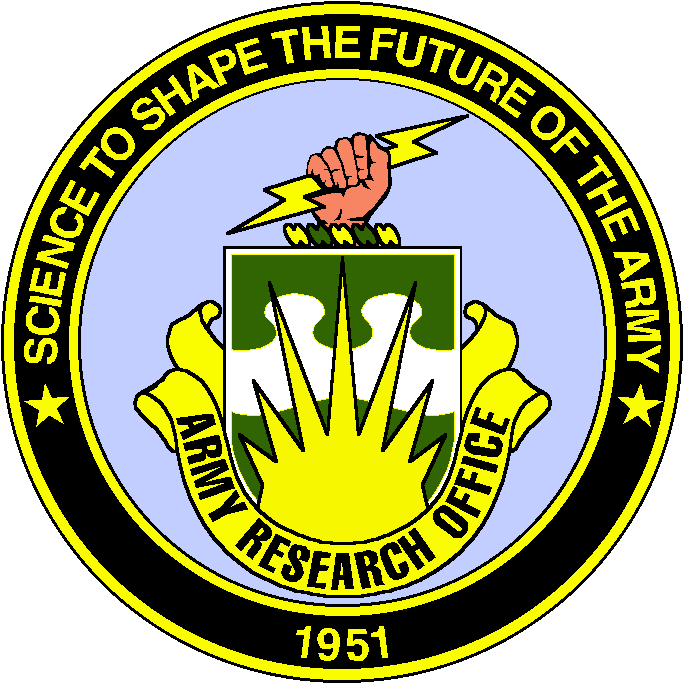 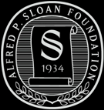 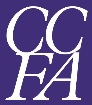 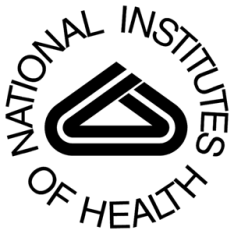 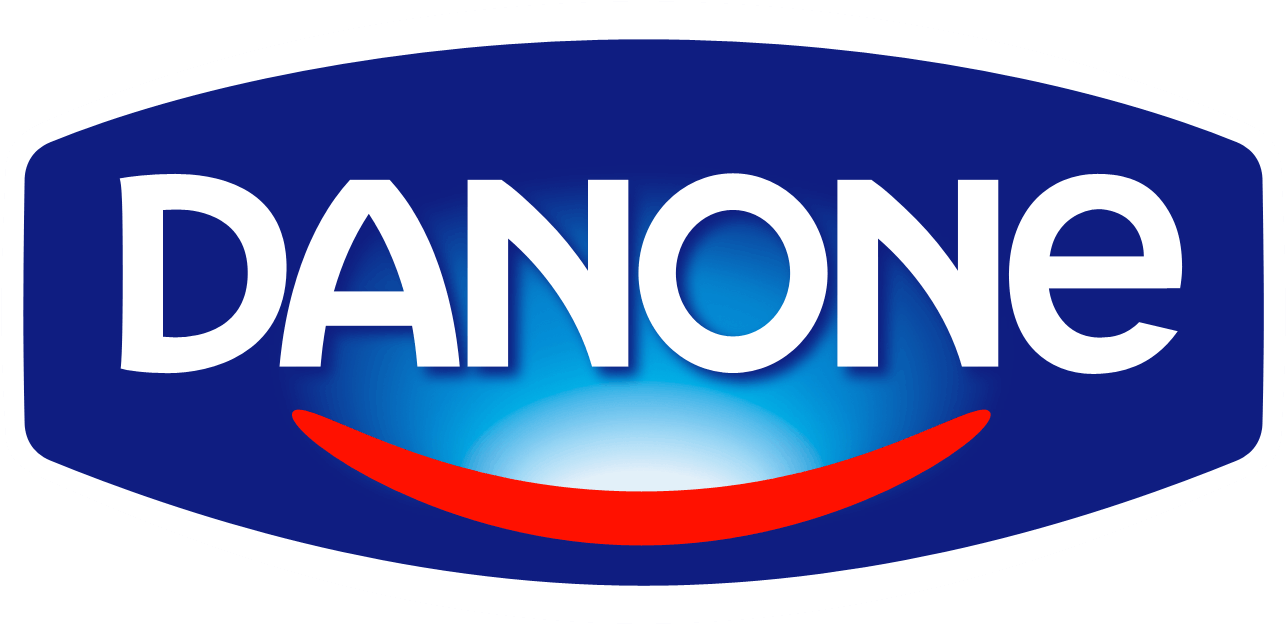 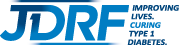 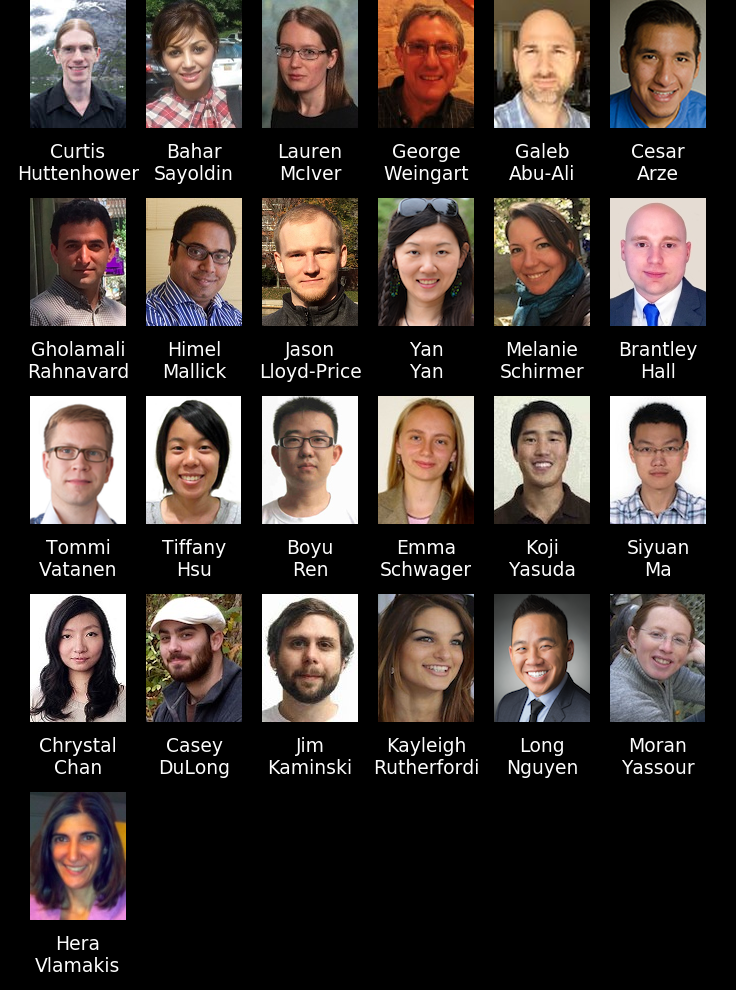 HUMAnN2 collaborators
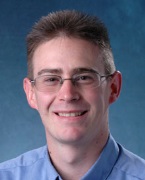 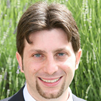 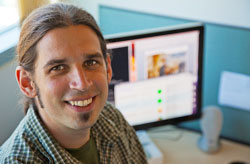 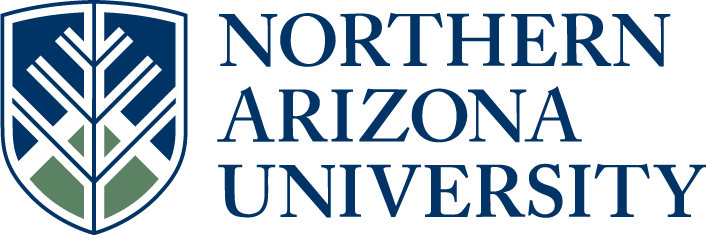 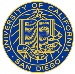 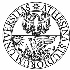 Rob Knight
 Luke Thompson
Greg Caporaso
Karen Schwarzberg
Nicola Segata
Duy Tin Truong
Human Microbiome Project
Owen White
Joe Petrosino
George Weinstock
Karen Nelson
Lita Proctor
Erica Sodergren
Anthony Fodor
Marty Blaser
Jacques Ravel
Pat Schloss
Sahar Abubucker
Brandi Cantarel
Alyx Schubert
Mathangi Thiagarajan
Beltran Rodriguez-Mueller
Makedonka Mitreva
Yuzhen Ye
Mihai Pop
Larry Forney
Barbara Methe
↑ The Huttenhower Lab
  http://huttenhower.sph.harvard.edu